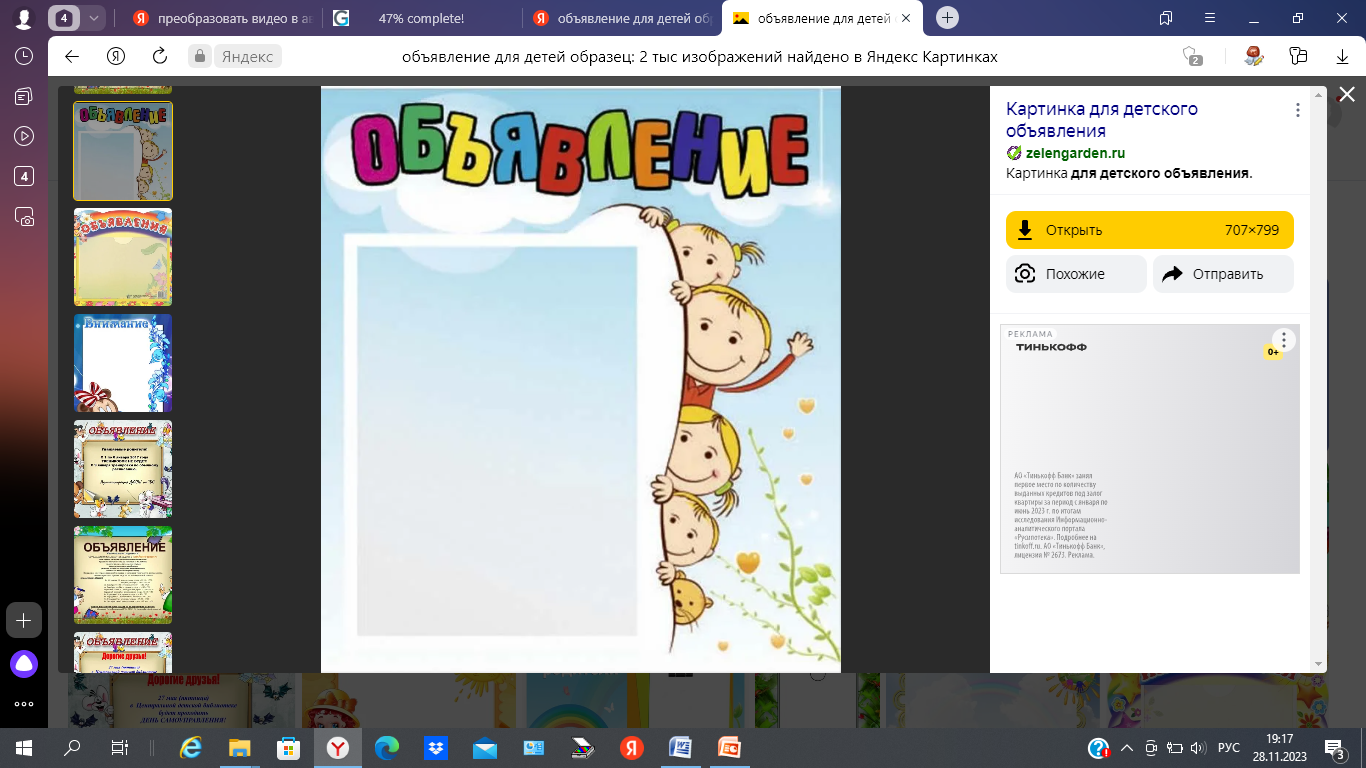 Детская 
спортивная школа 
станицы Ленинградской
объявляет набор лучших спортсменов 
в возрасте 5-6 лет
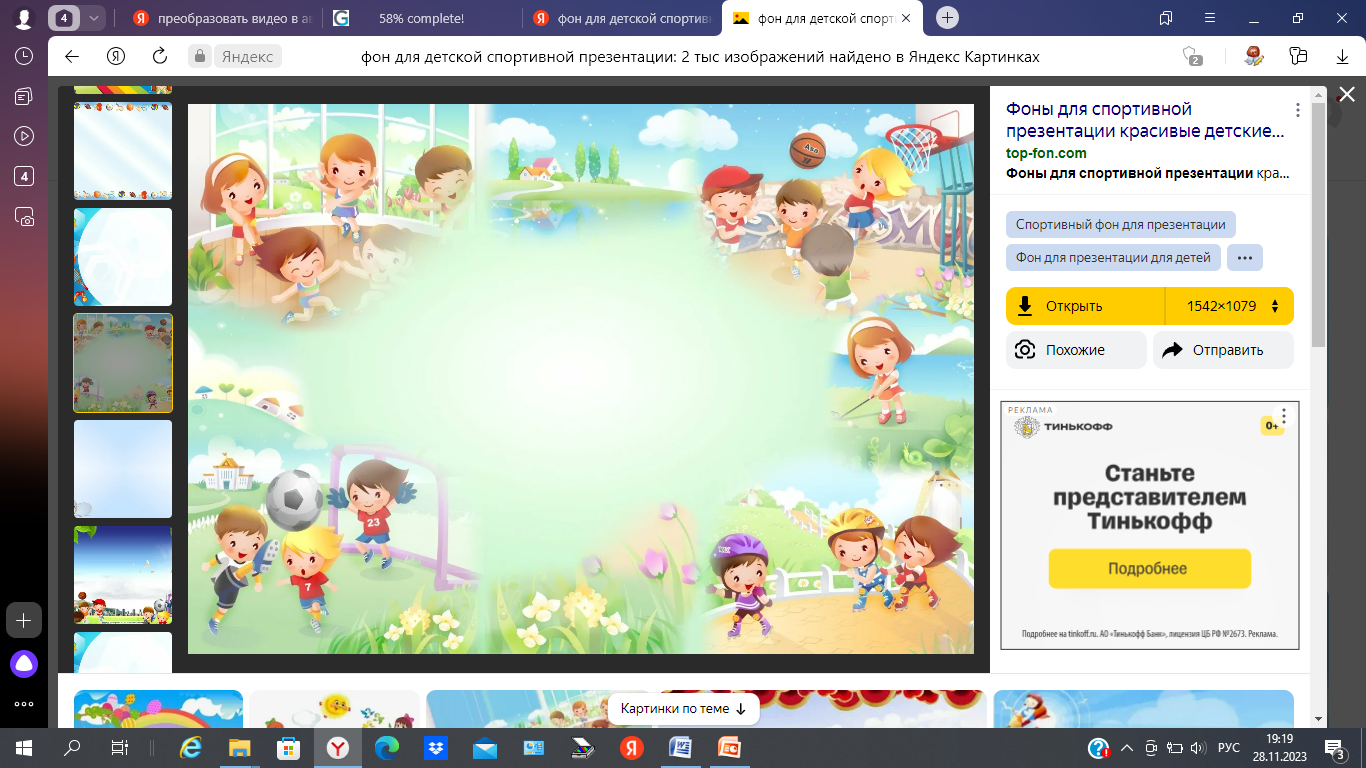 Утренняя зарядка
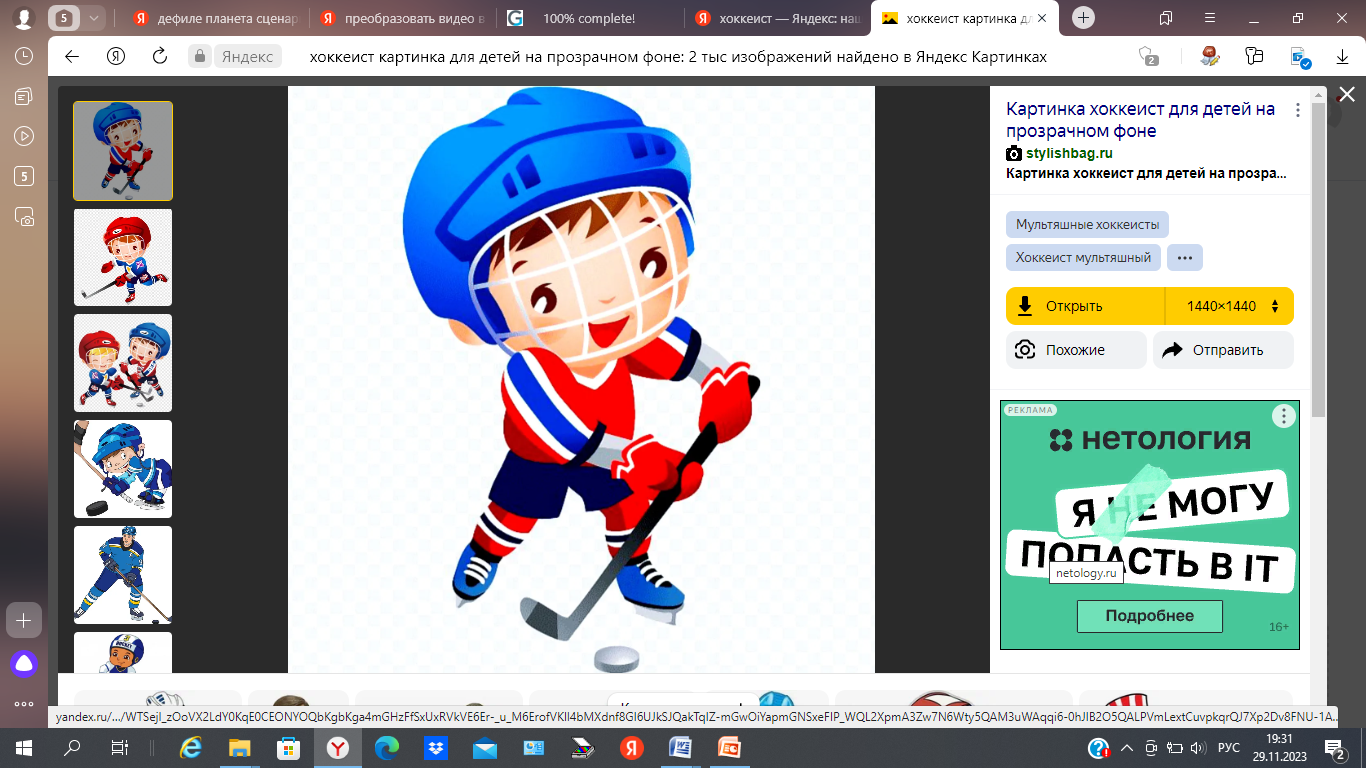 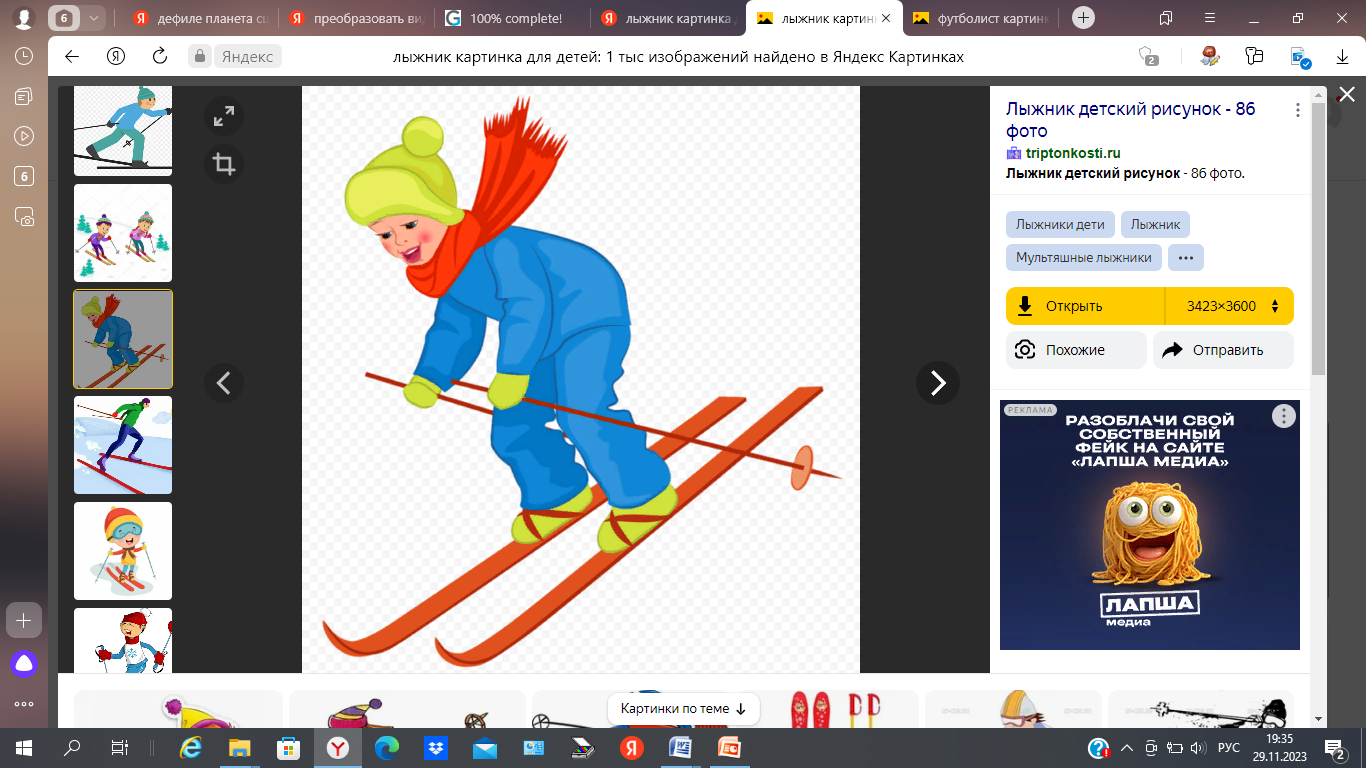 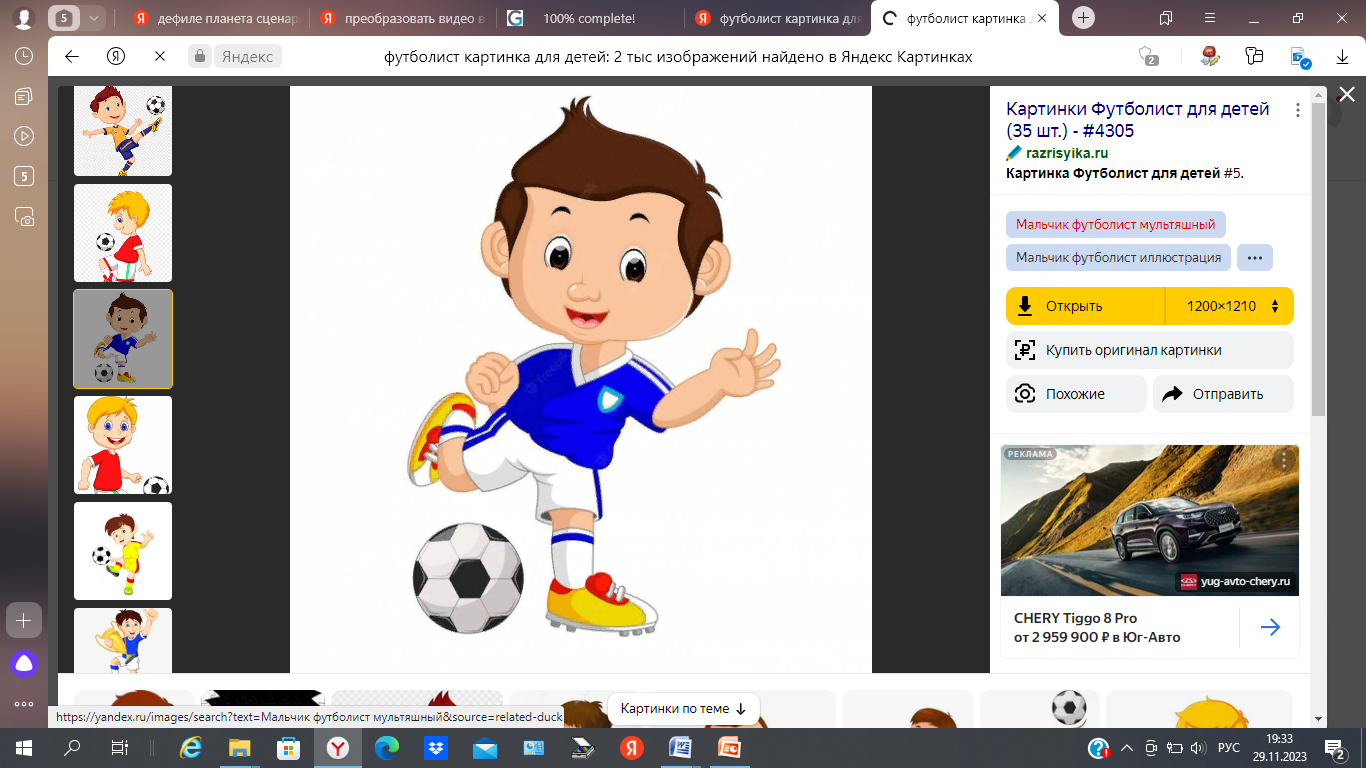 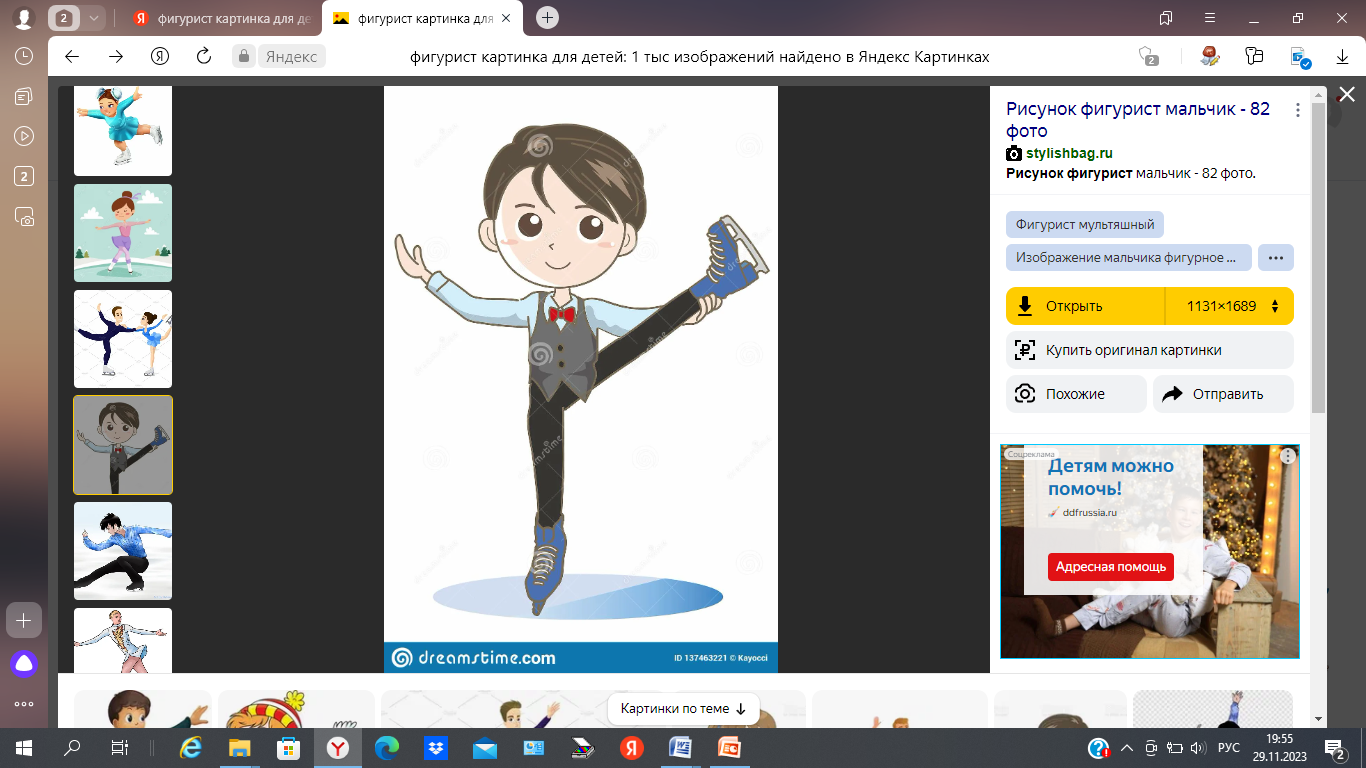 К
Т
О
 
Ч
Т
О

 Д
Е
Л
А
Е
Т
?
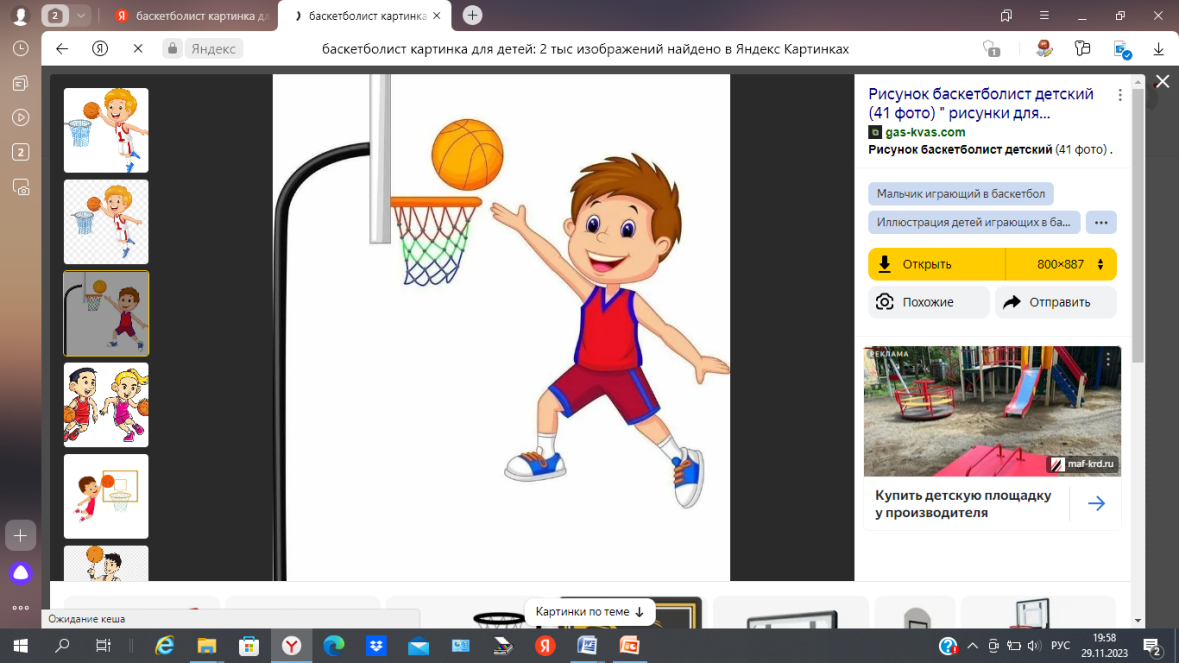 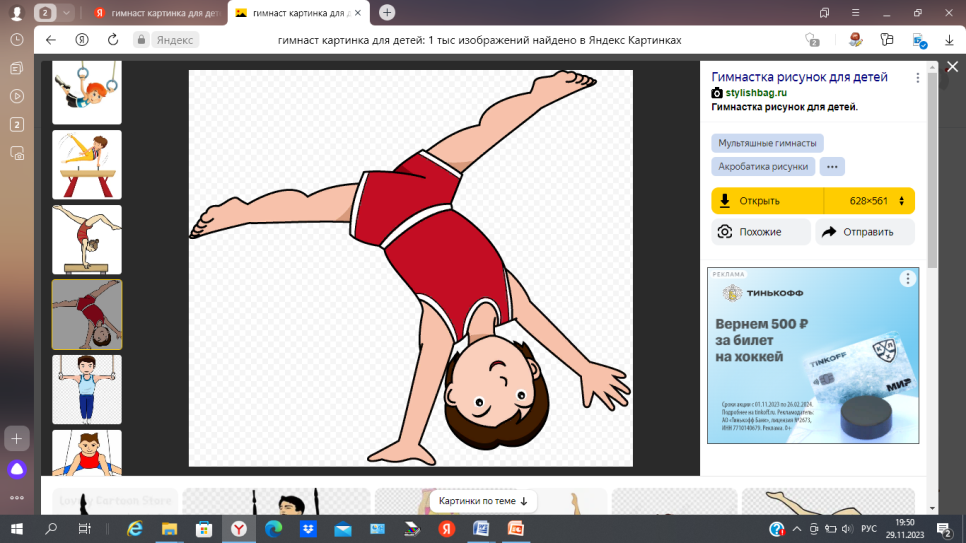 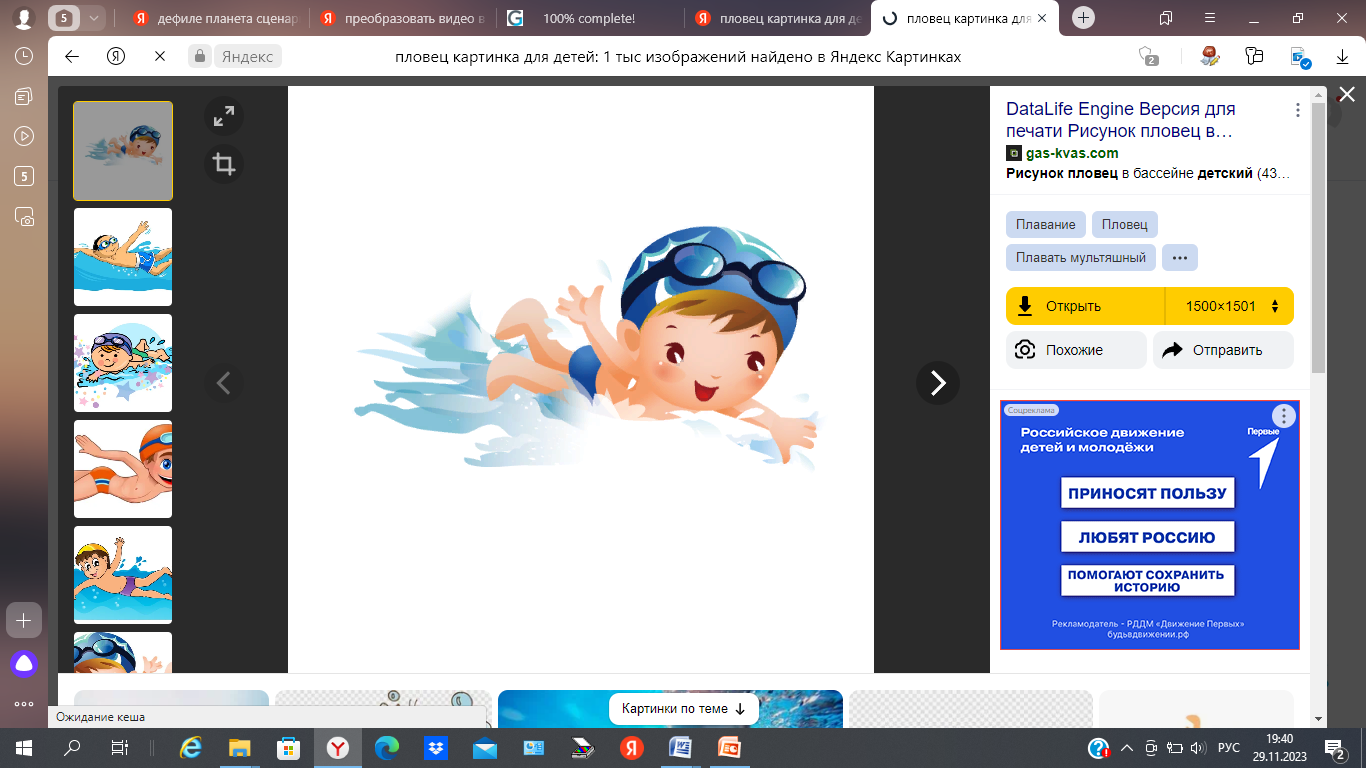 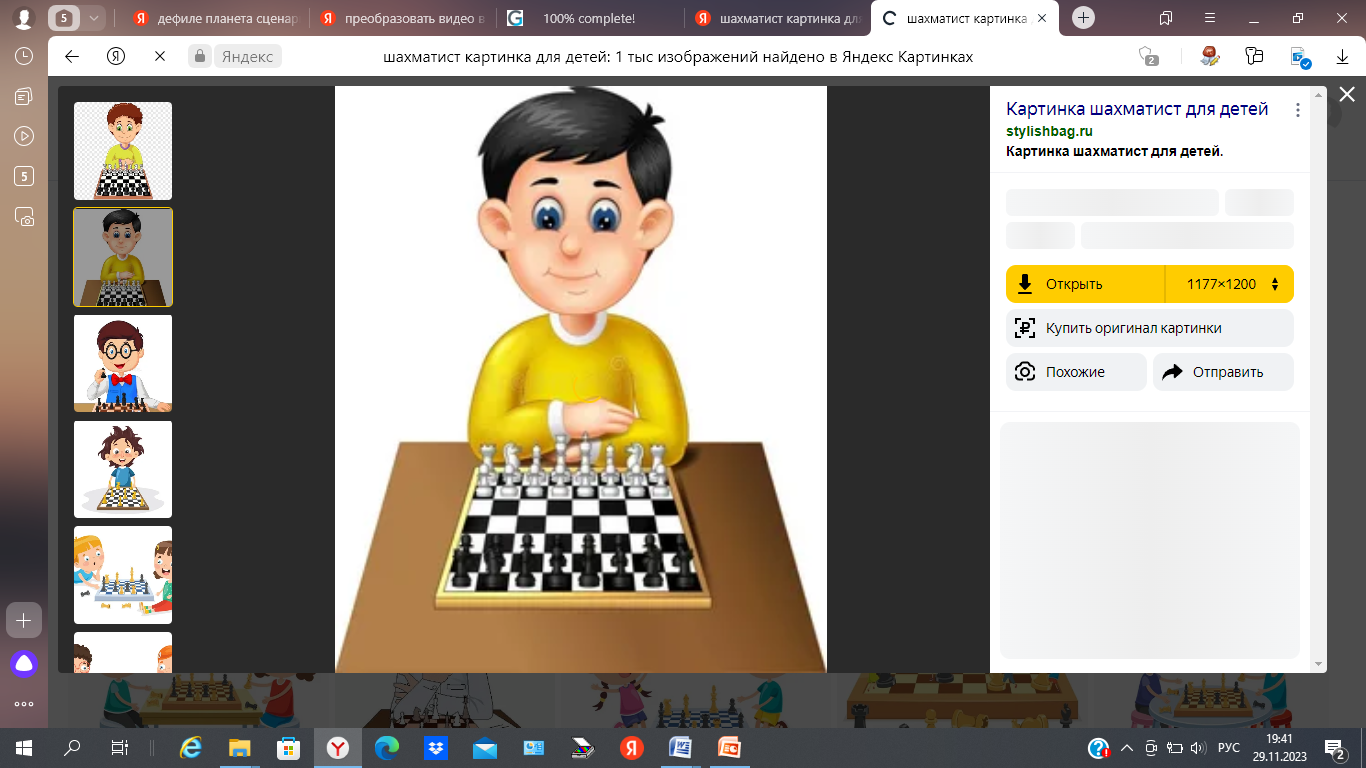 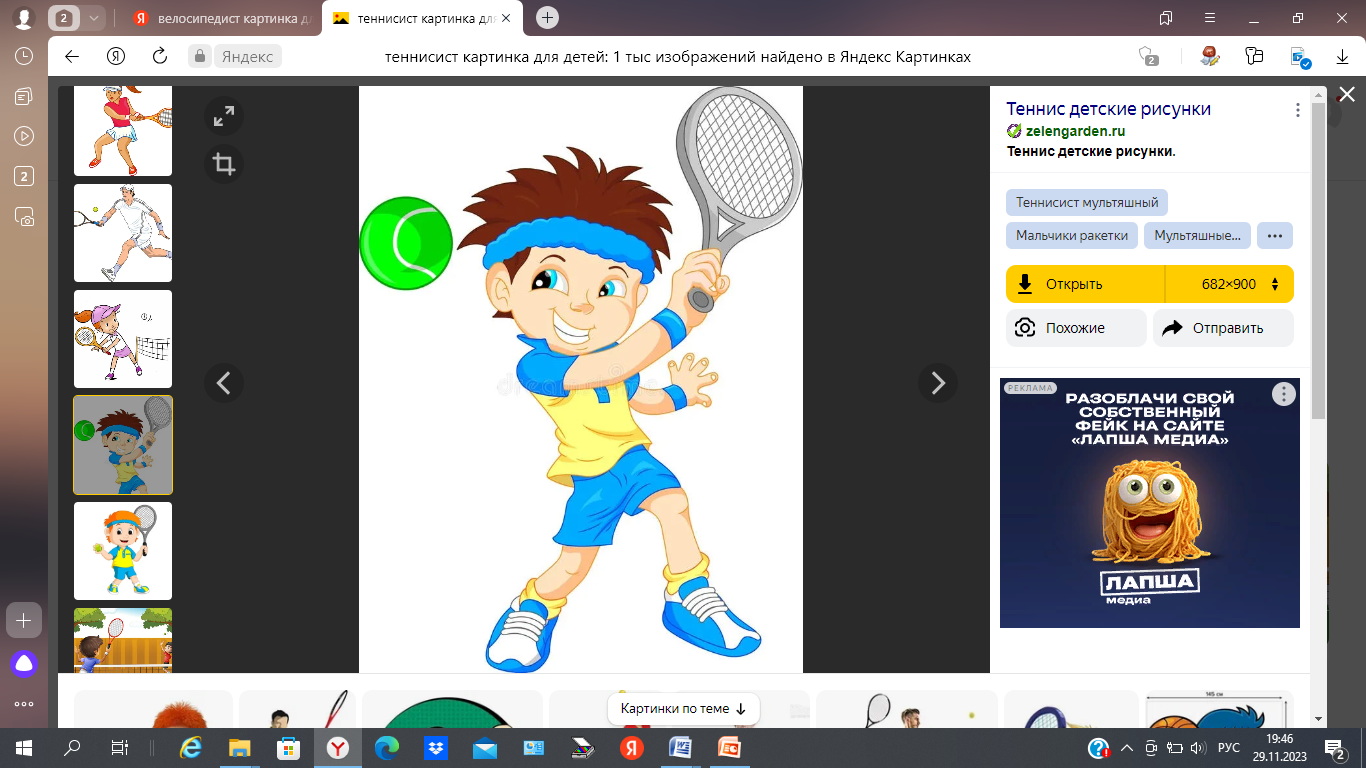 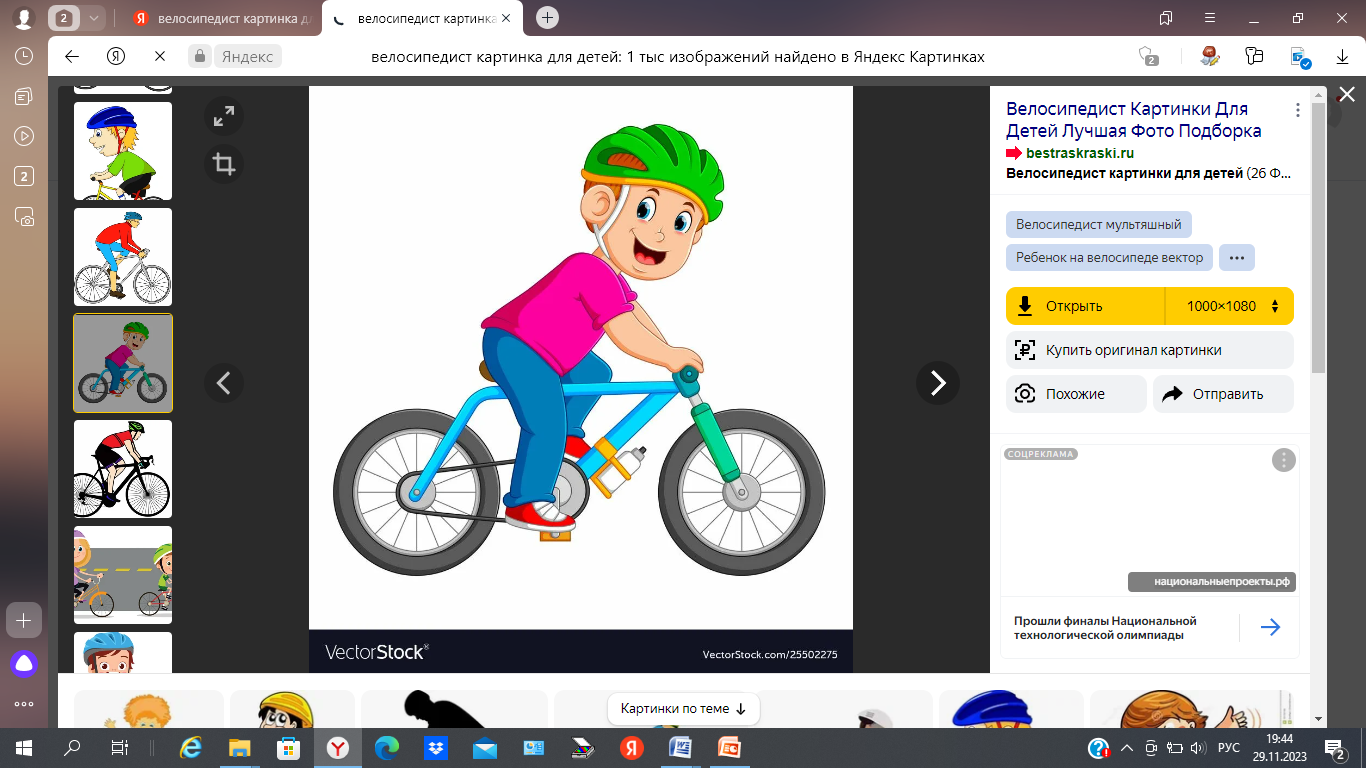 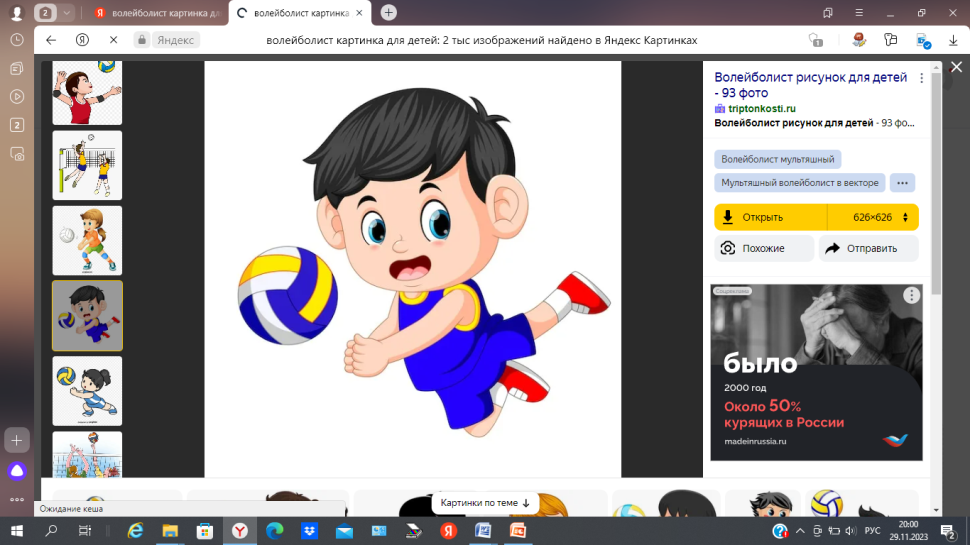 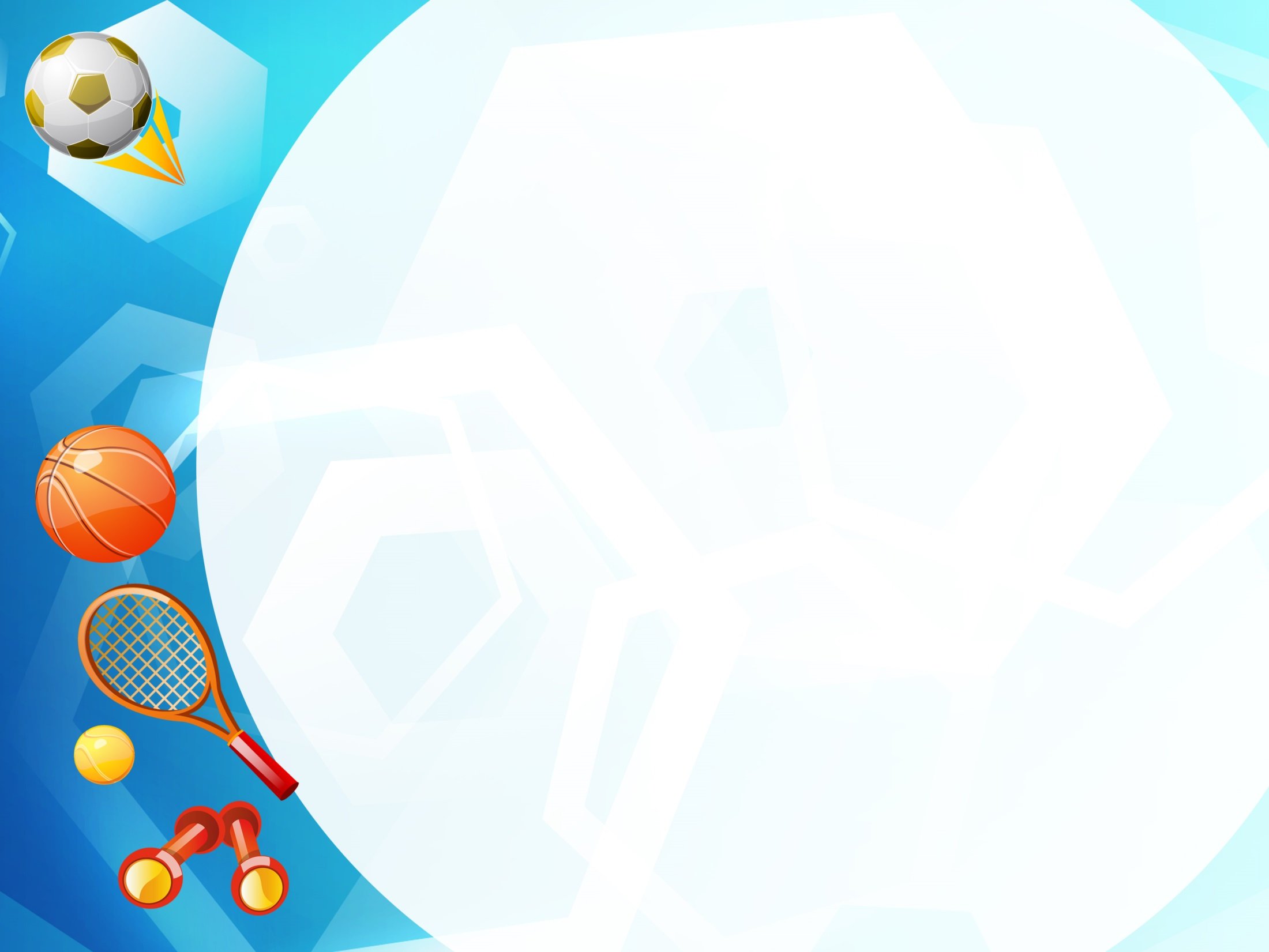 Игра «Зимние виды спорта»             
Правила игры: из предложенных вариантов нужно определить только зимние виды спорта и назвать их
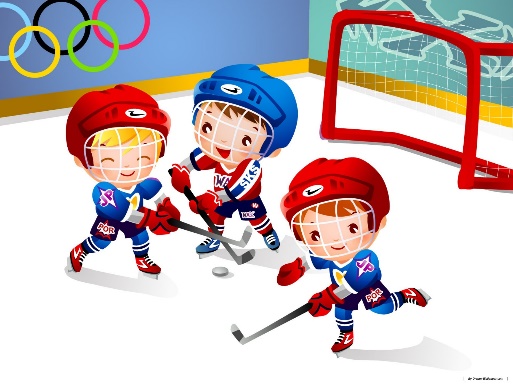 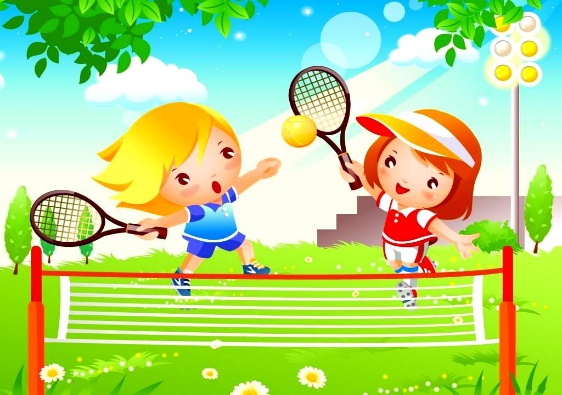 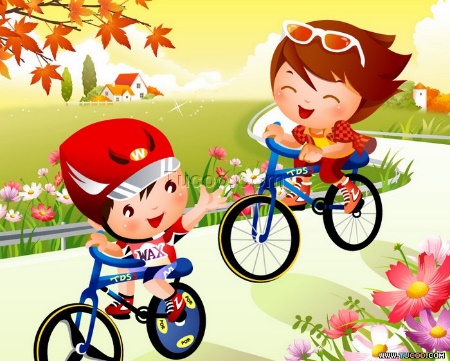 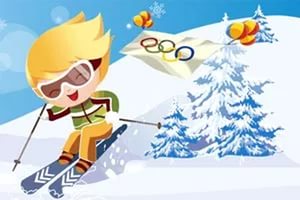 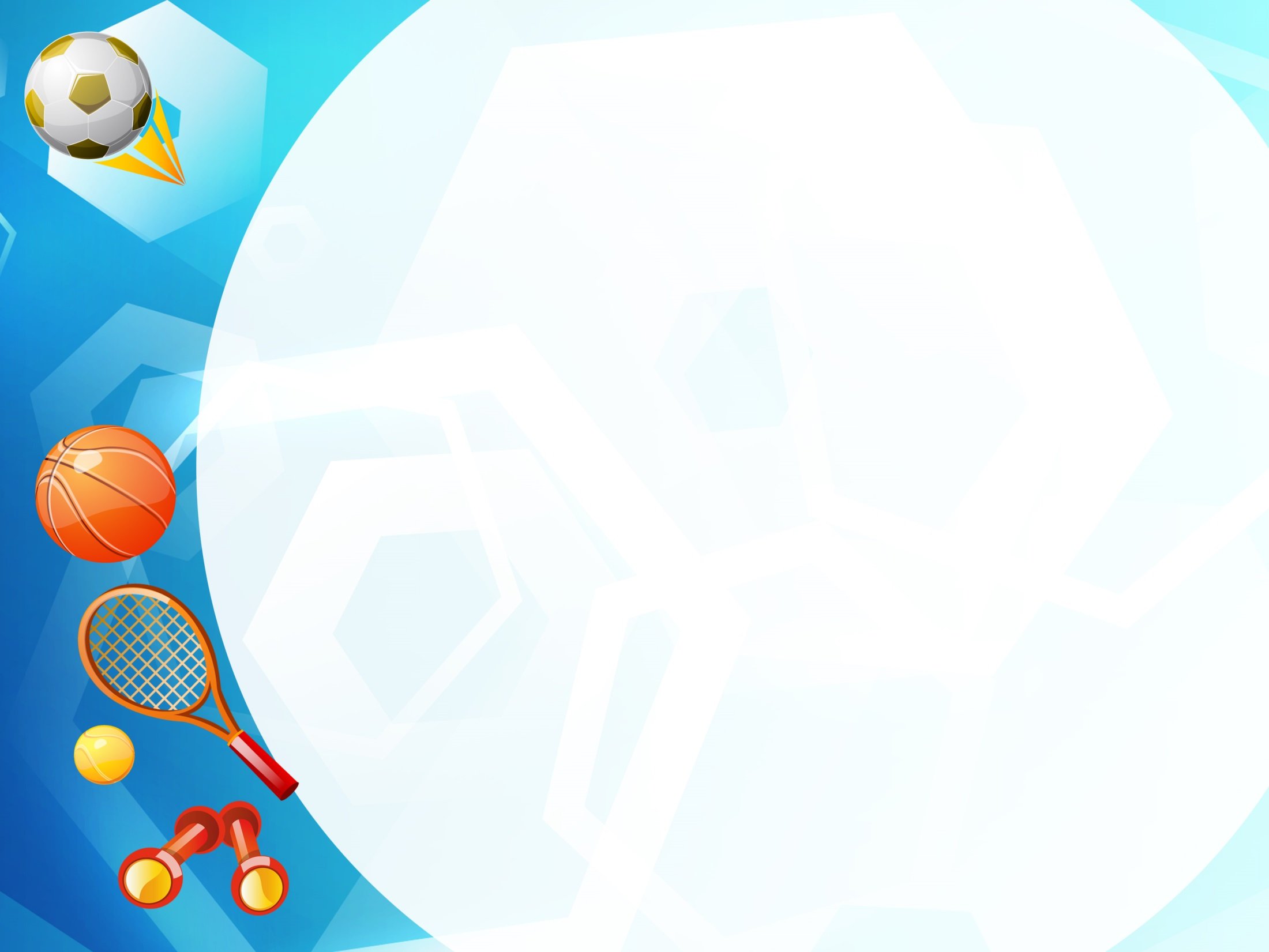 Игра «Летние виды спорта»             
Правила игры: из предложенных вариантов нужно определить только летние виды спорта и назвать их
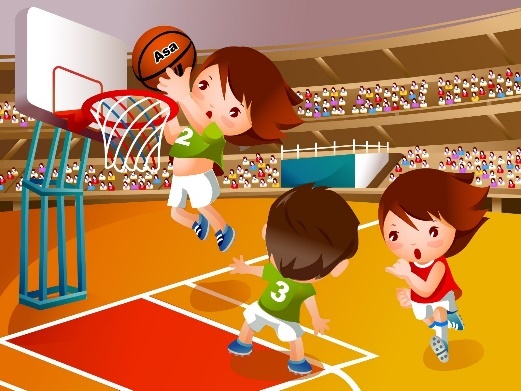 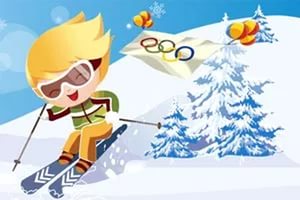 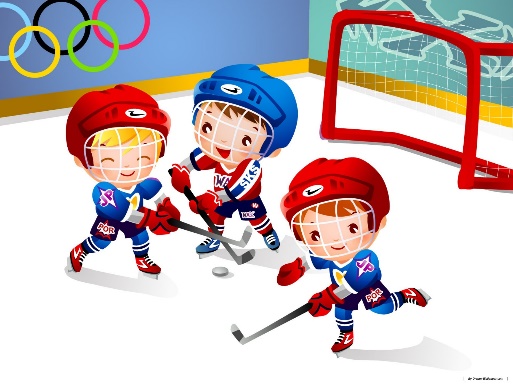 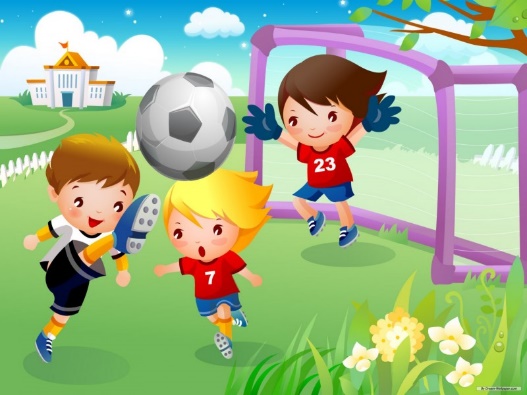 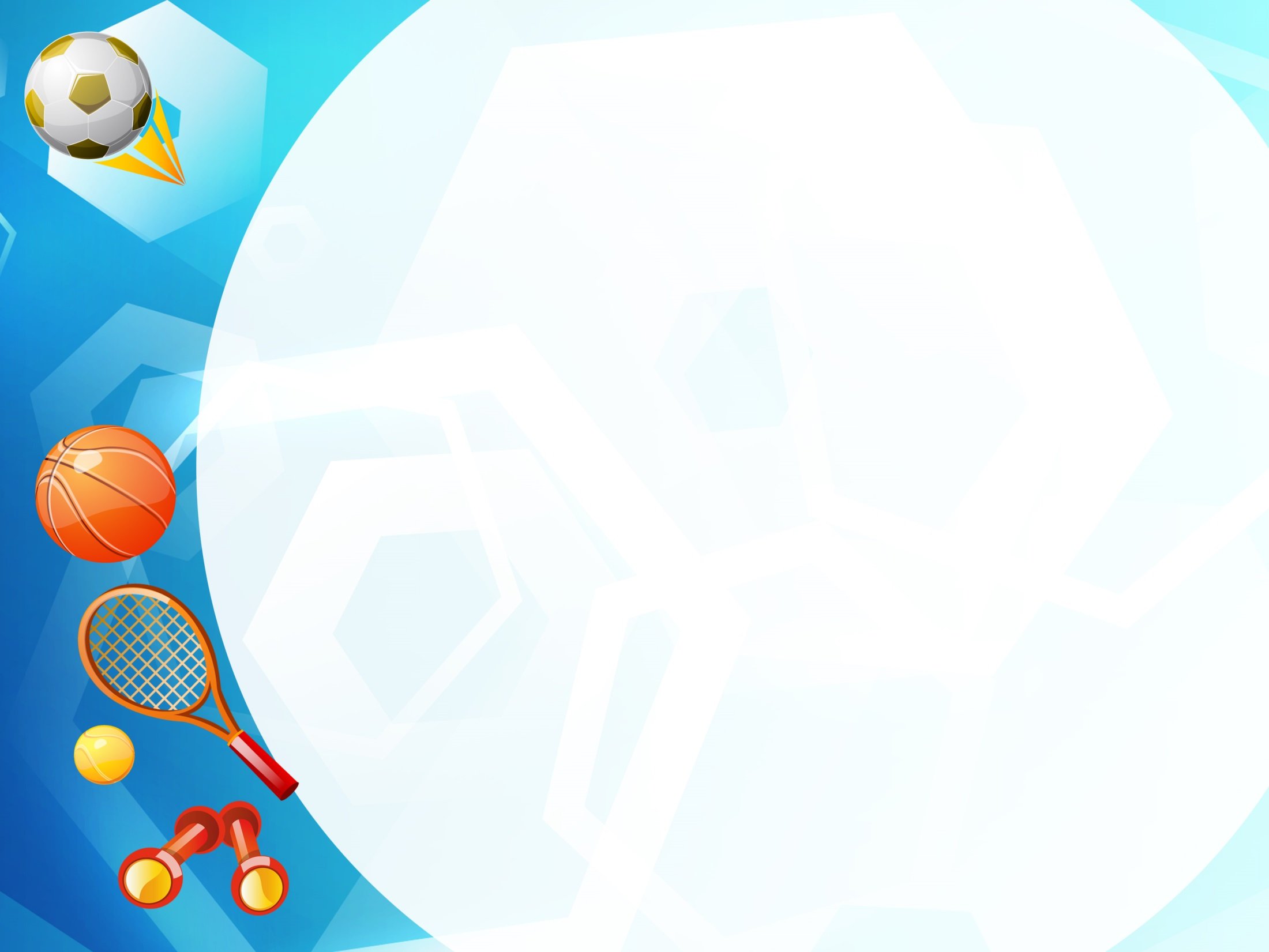 Игра «Что лишнее?»
Правила игры: из предложенных предметов нужно убрать лишь те, которые не относятся к спортивной игре «Хоккей».
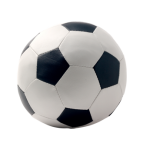 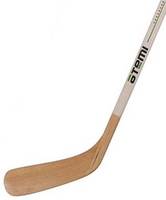 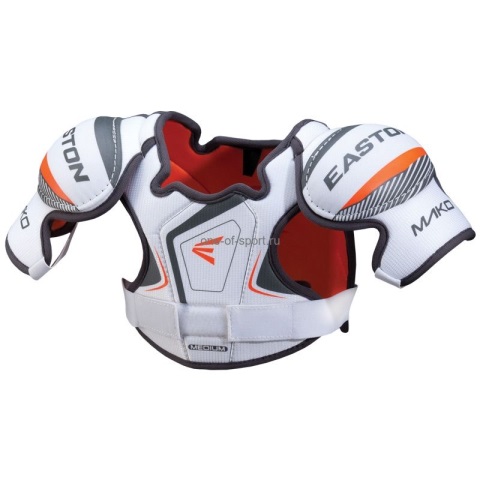 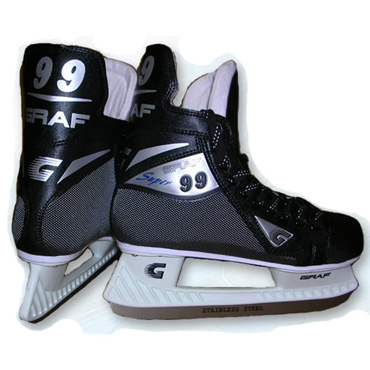 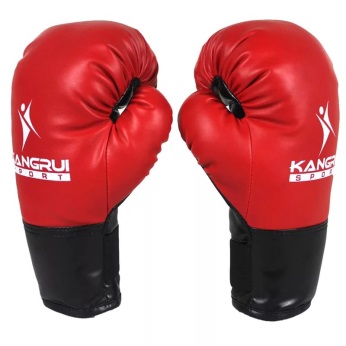 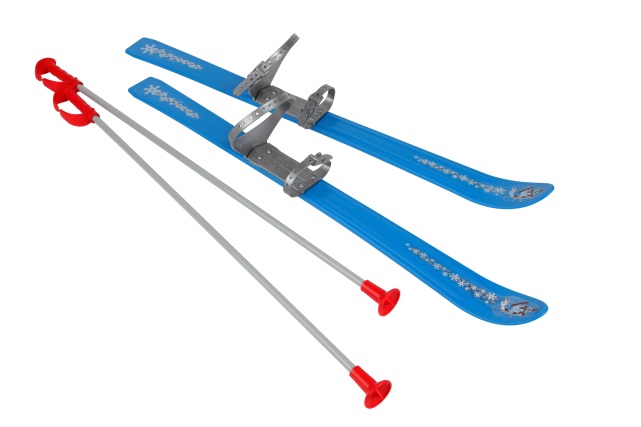 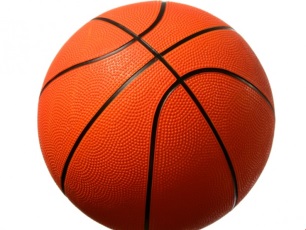 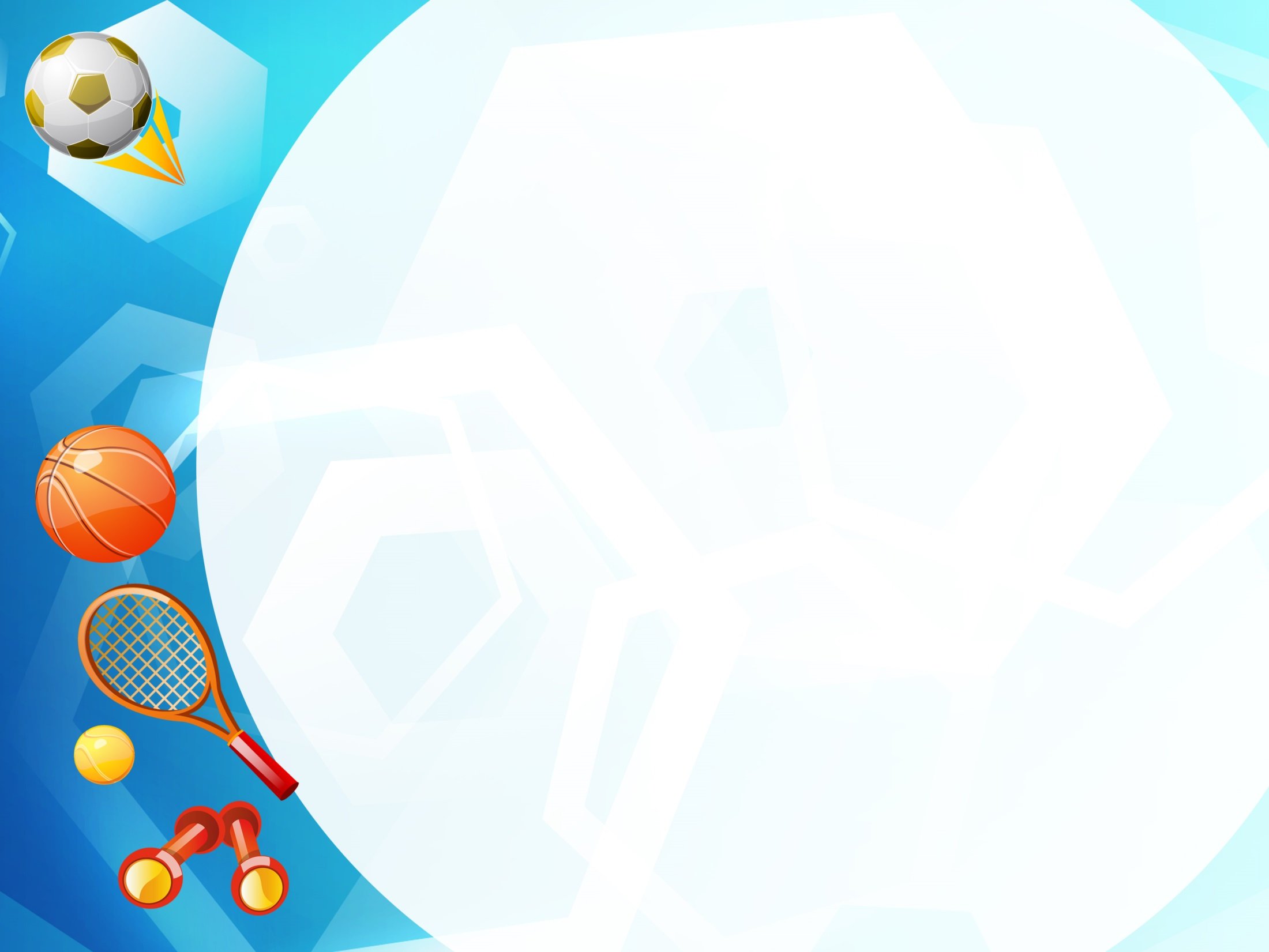 Игра «Что лишнее?»
Правила игры: из предложенных предметов нужно убрать те, которые не относятся к игре «Баскетбол»
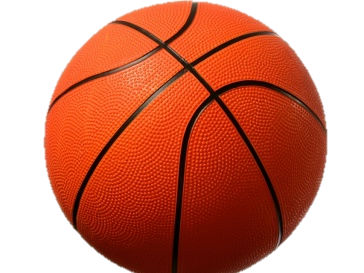 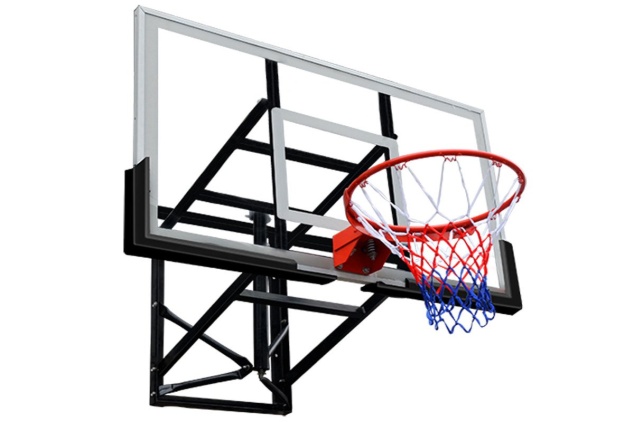 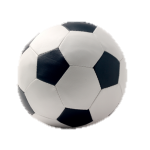 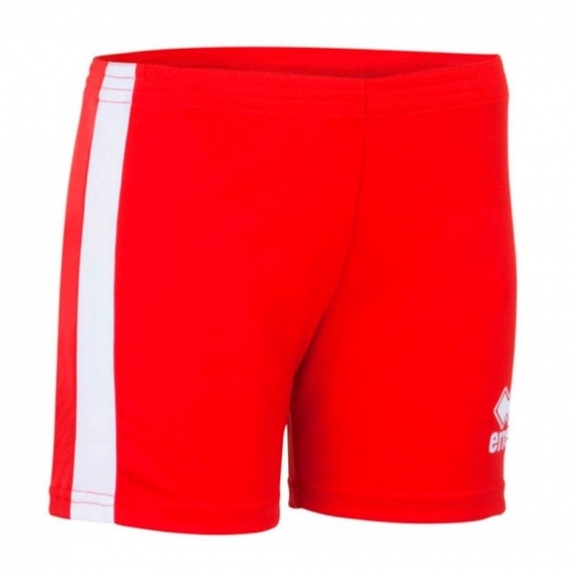 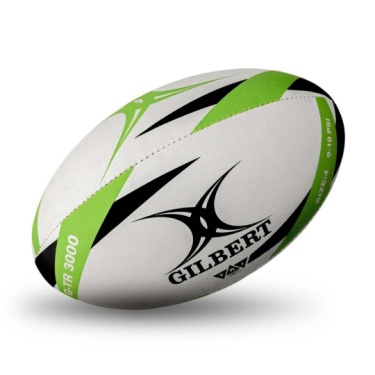 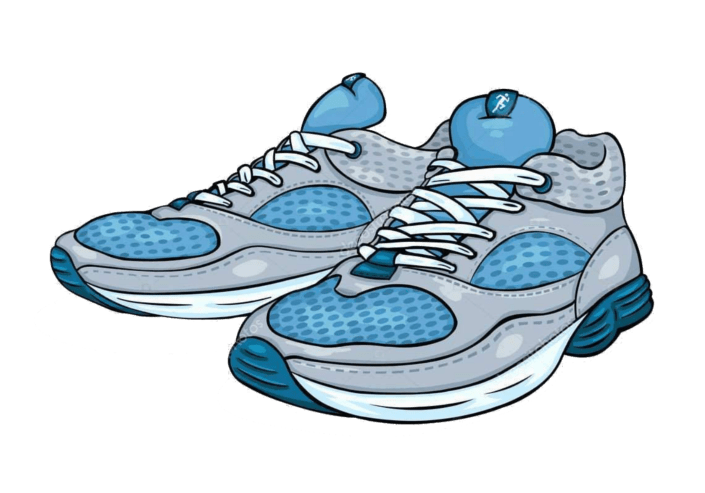 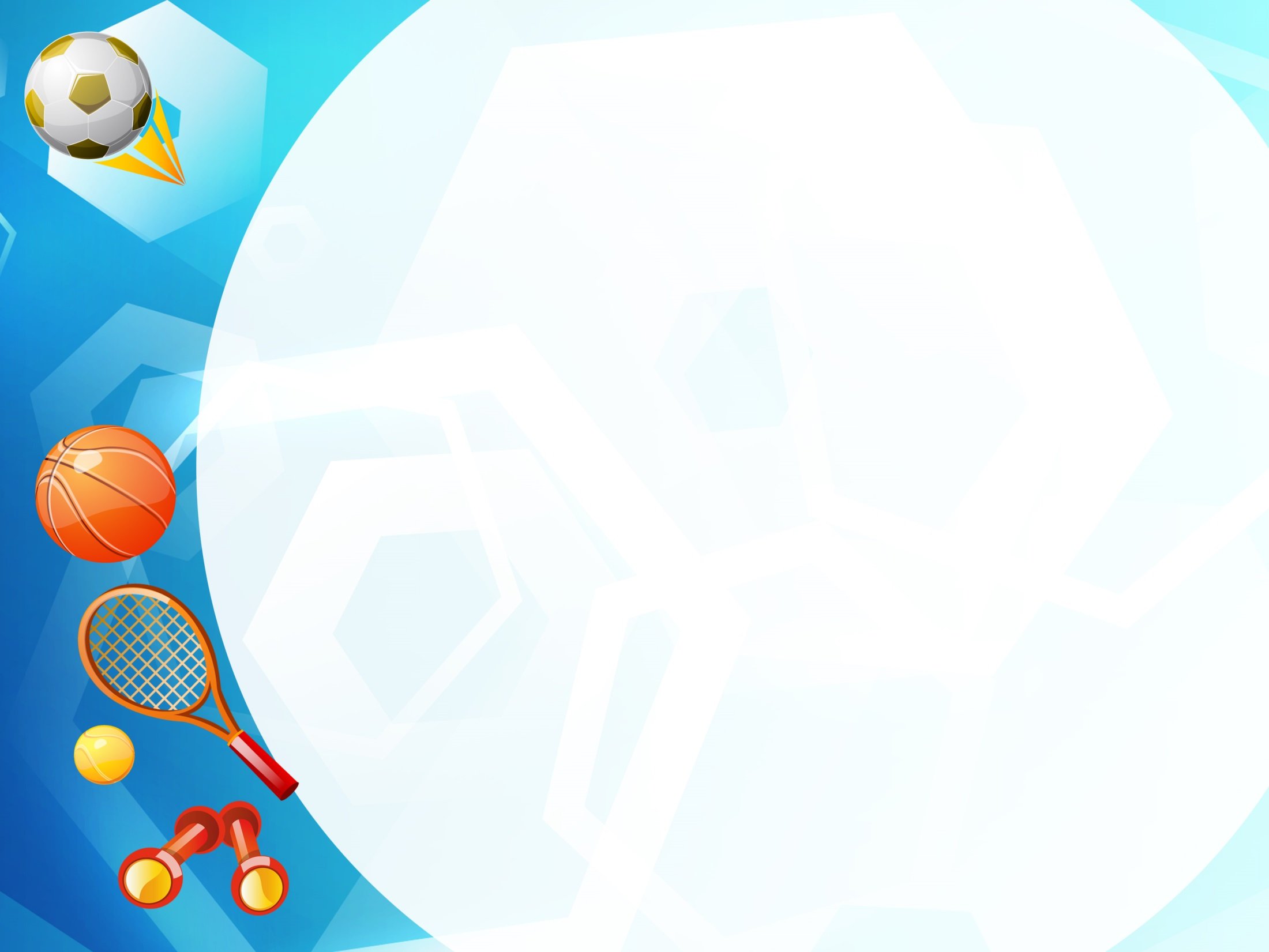 1, 2, 3, за мною повтори
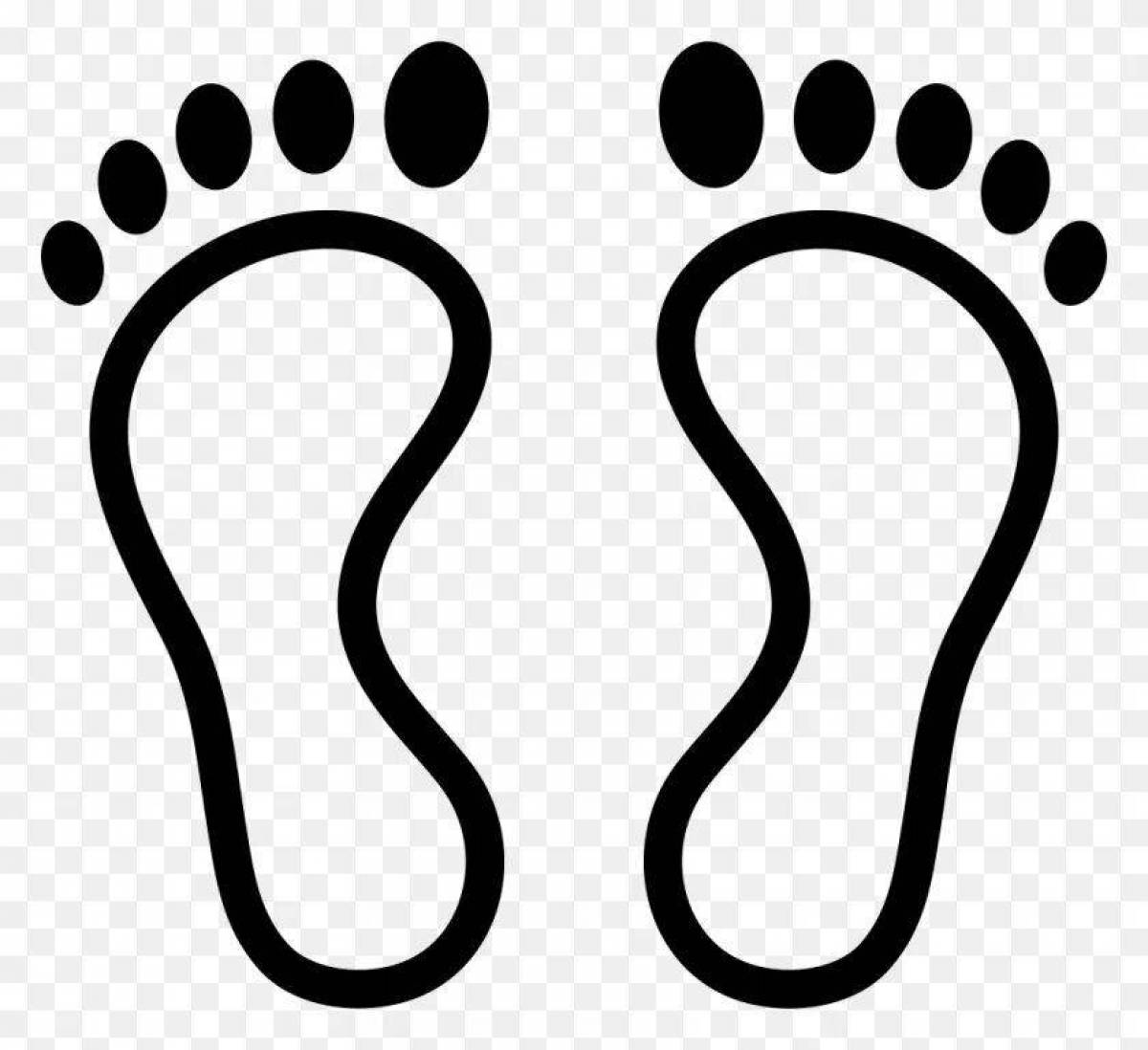 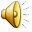 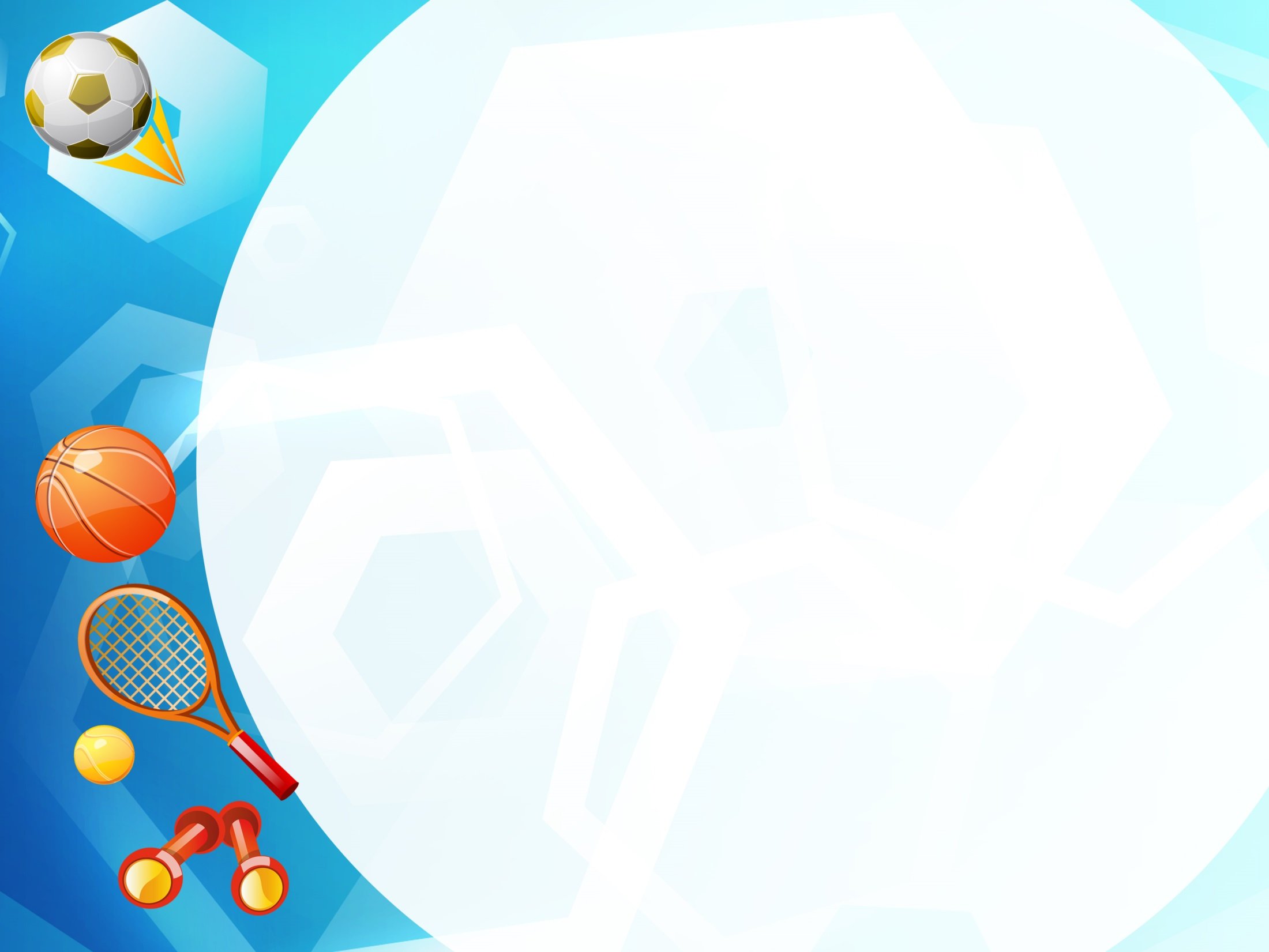 «Загадки о спорте»
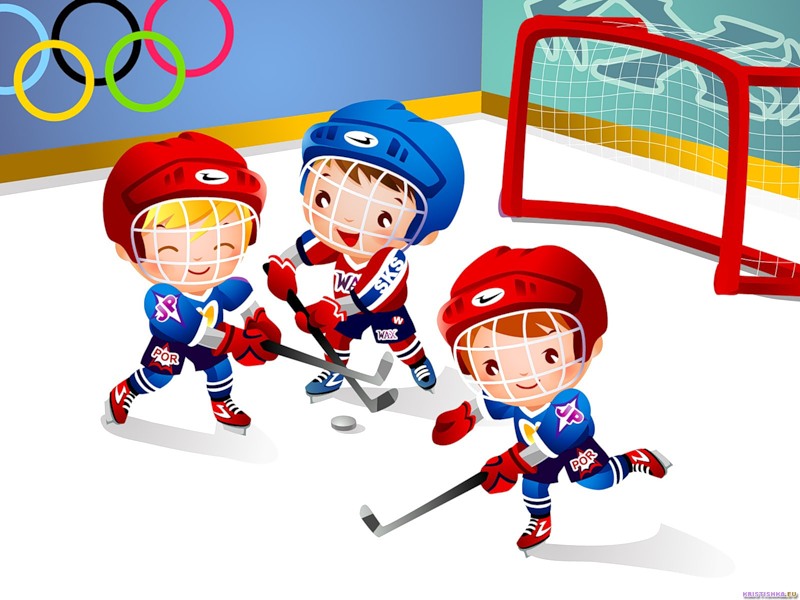 Во дворе с утра игра,
Разыгралась детвора.
Крики: «шайбу!», 
«мимо!», «бей!» -
Там идет игра?...
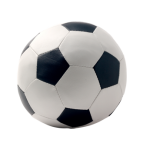 Он бывает баскетбольный,
Волейбольный и футбольный.
С ним играют во дворе,
Интересно с ним в игре.
Скачет, скачет, 
Скачет, скачет!
Ну конечно это
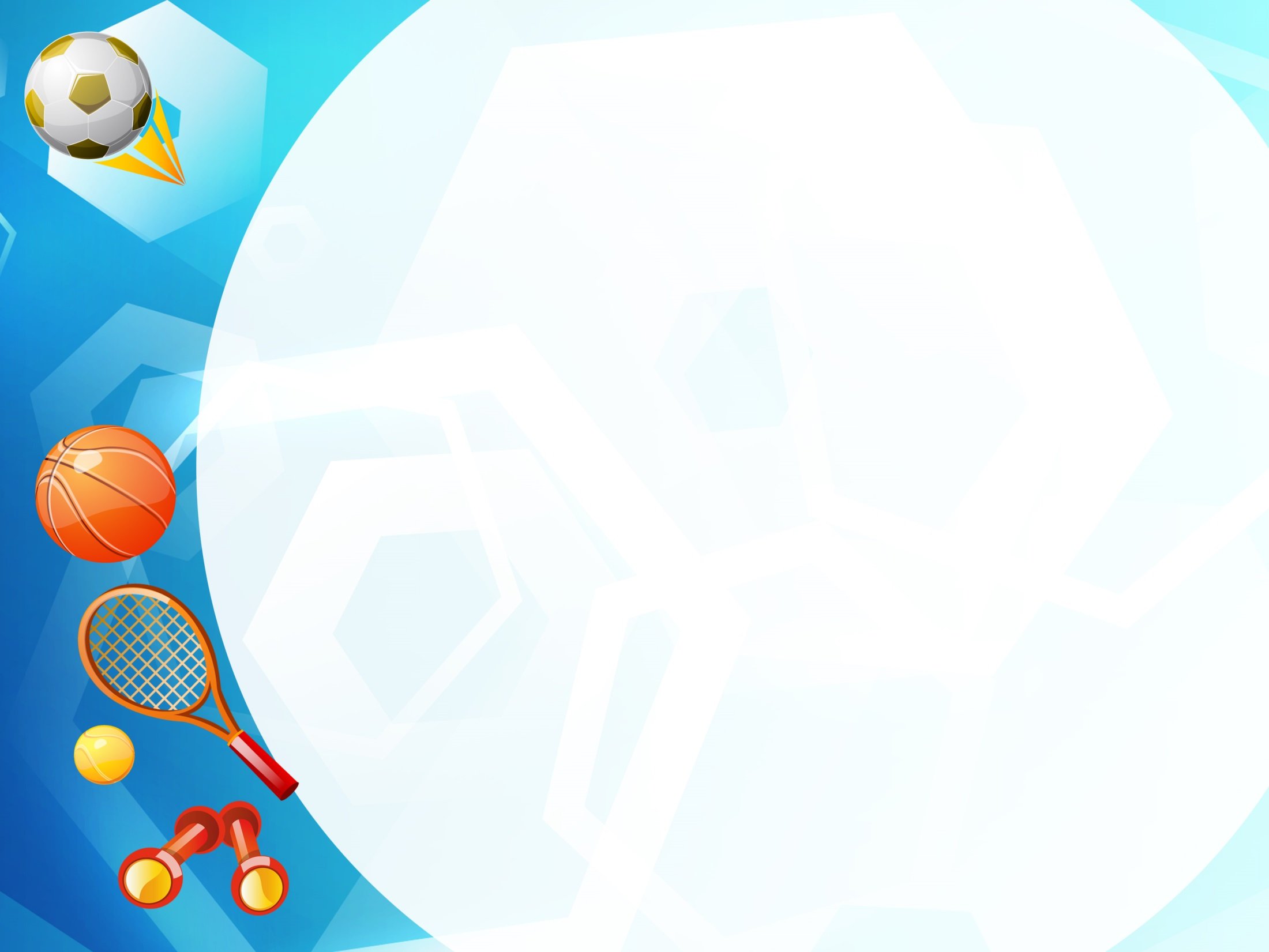 Игра «Найди лишнее»
Правила игры: из предложенных картинок  нужно 
убрать одну и объяснить свой выбор
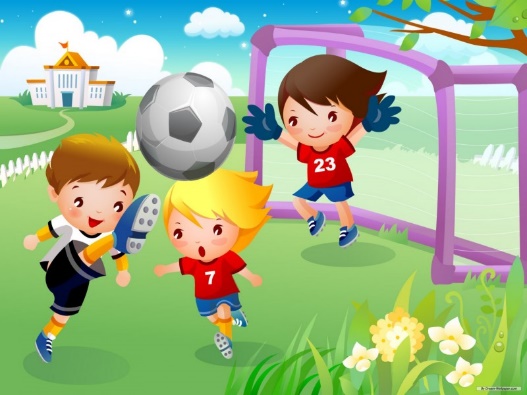 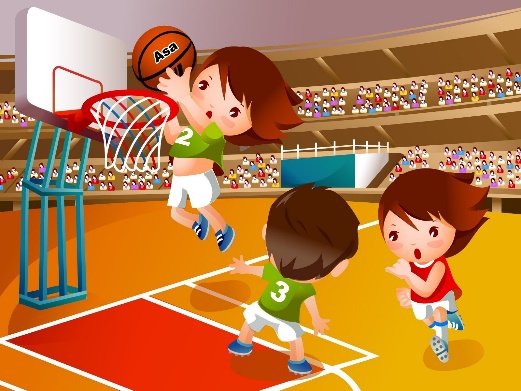 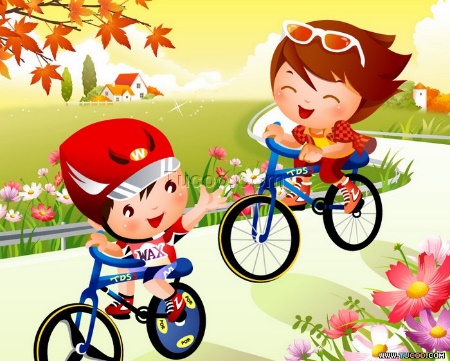 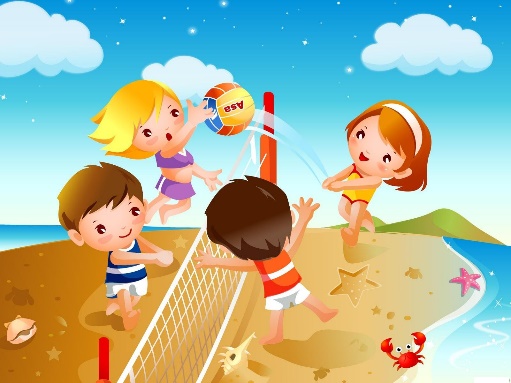 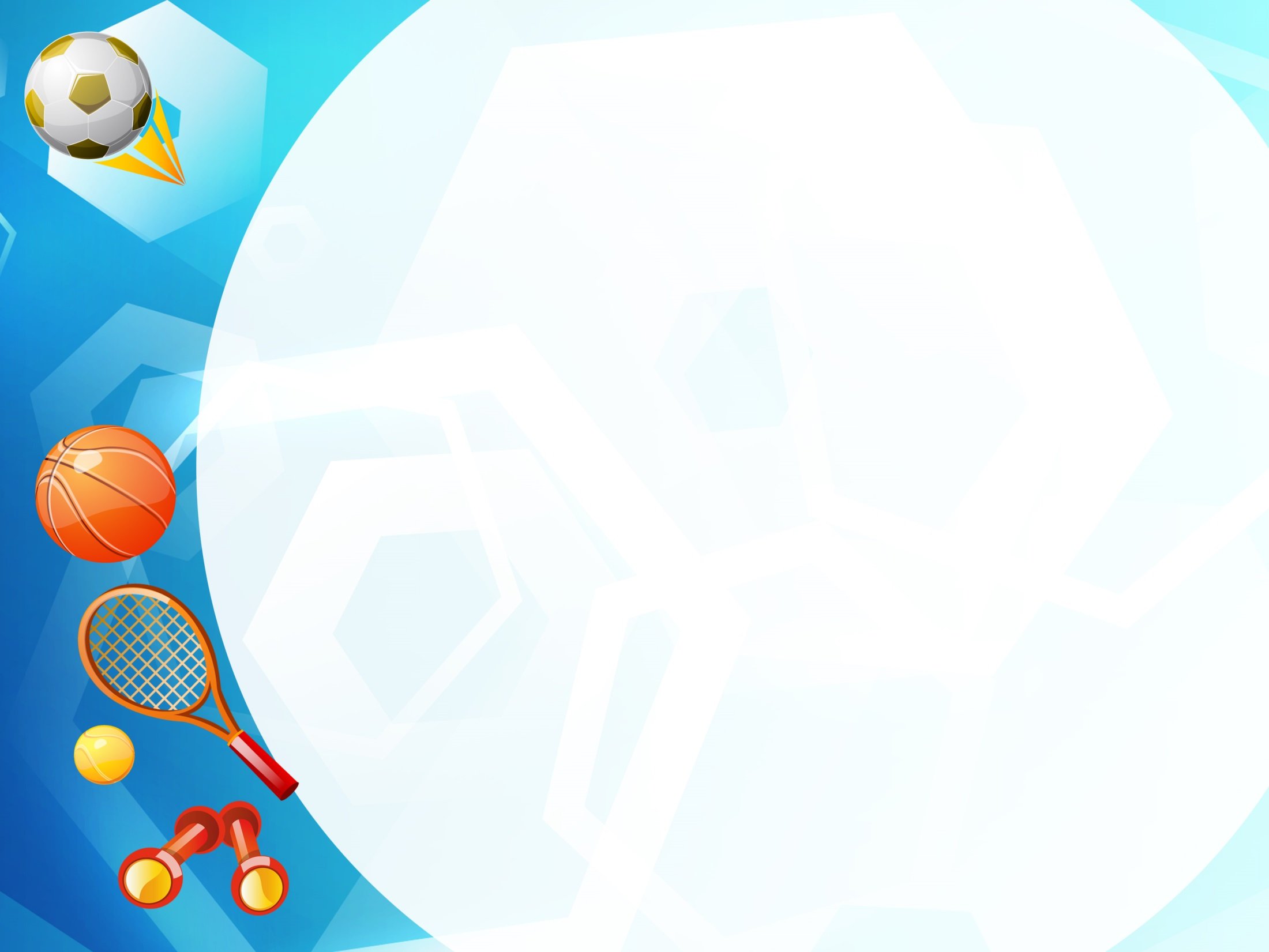 массаж
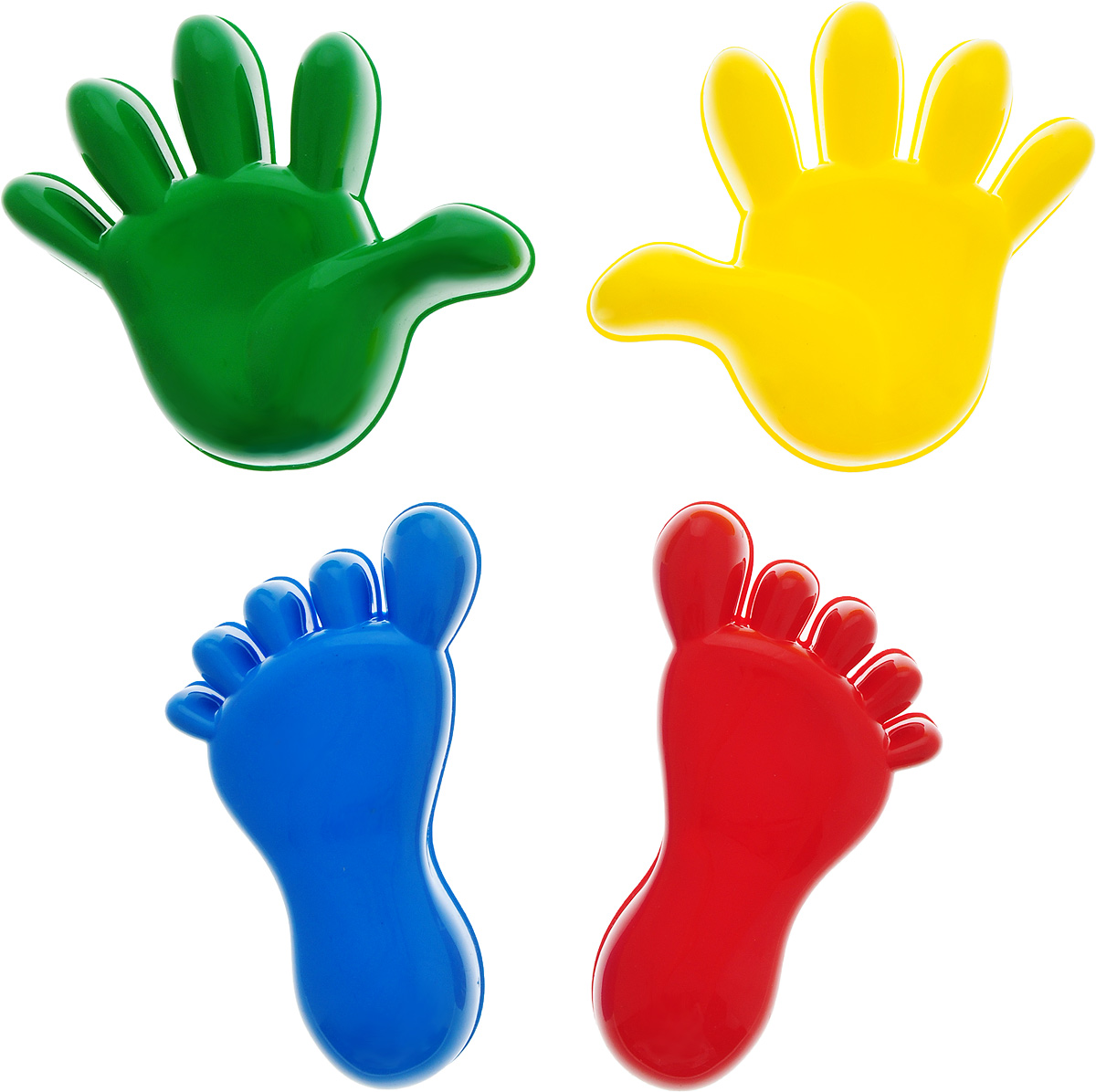 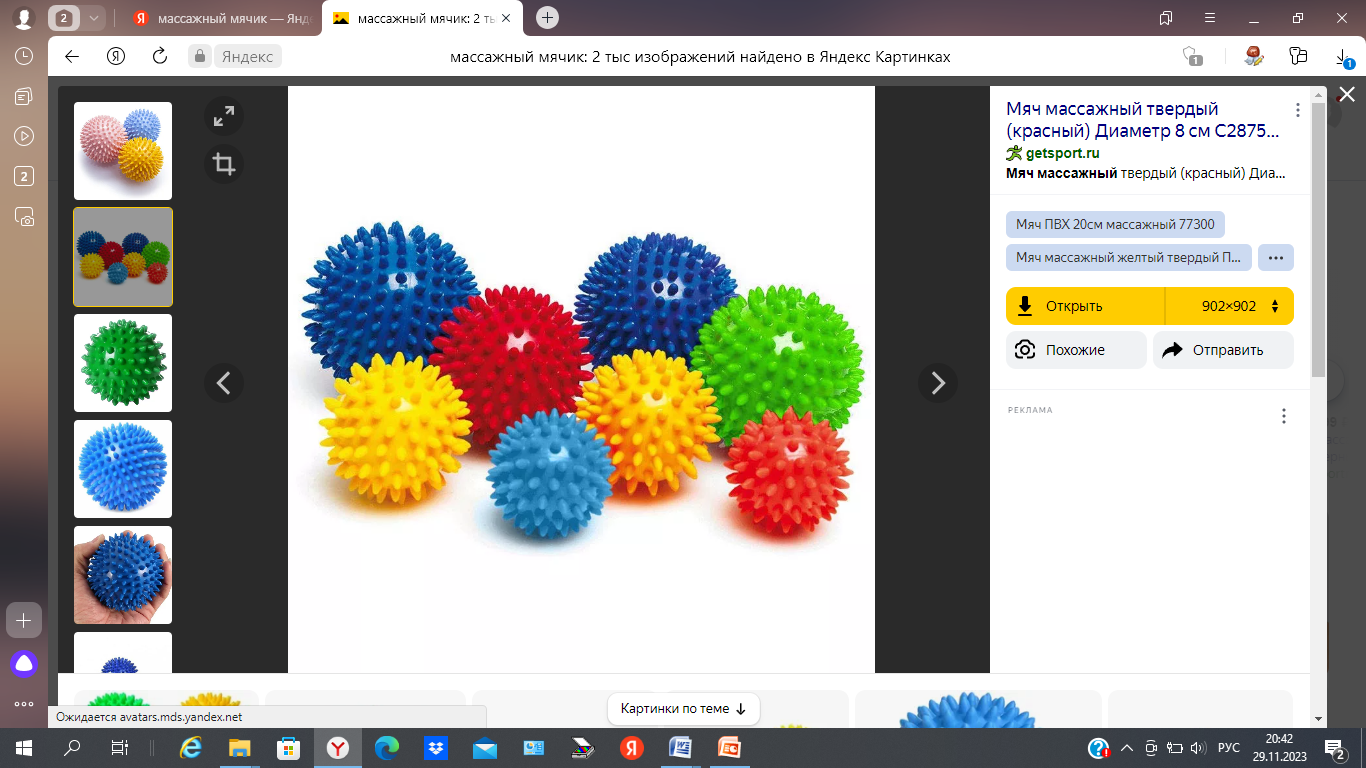 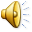 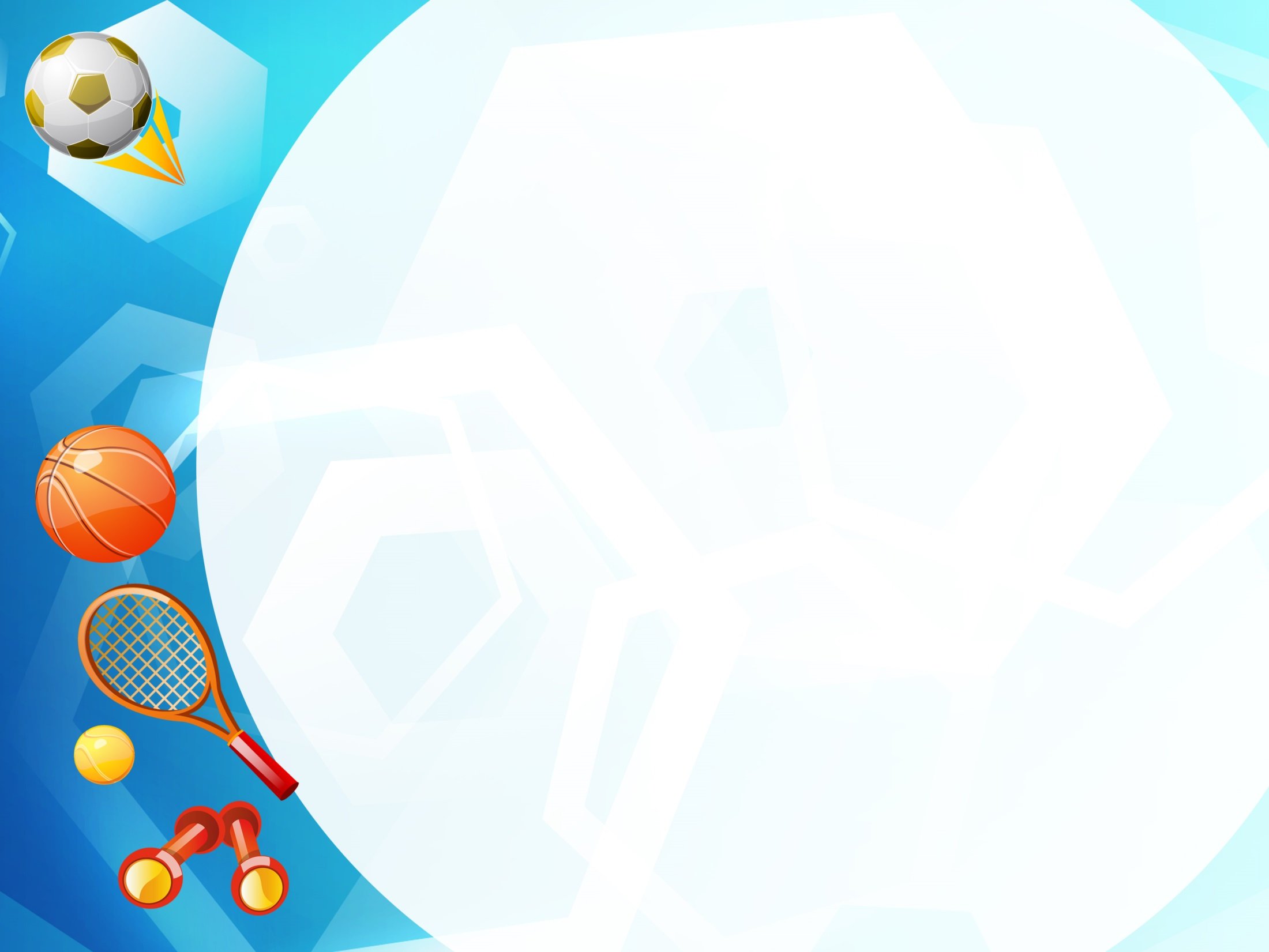 Рефлексия
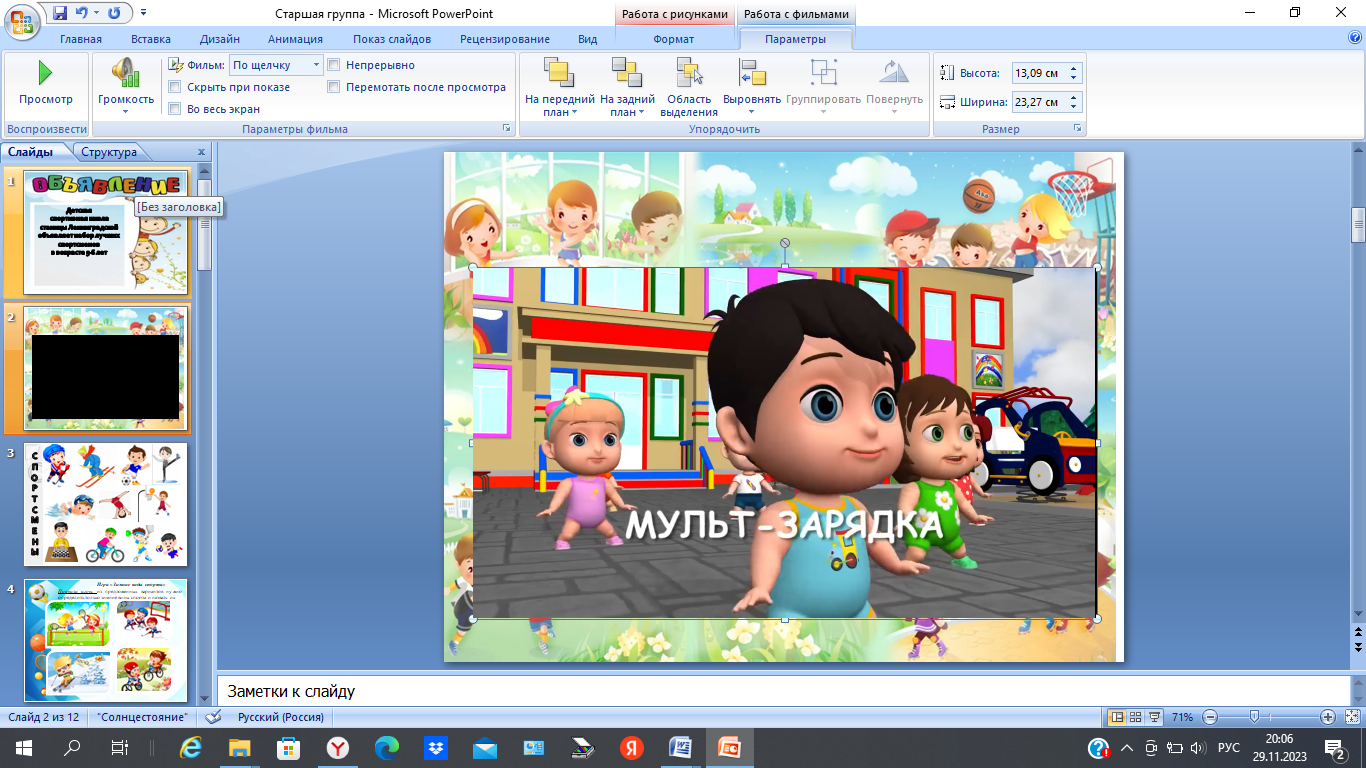 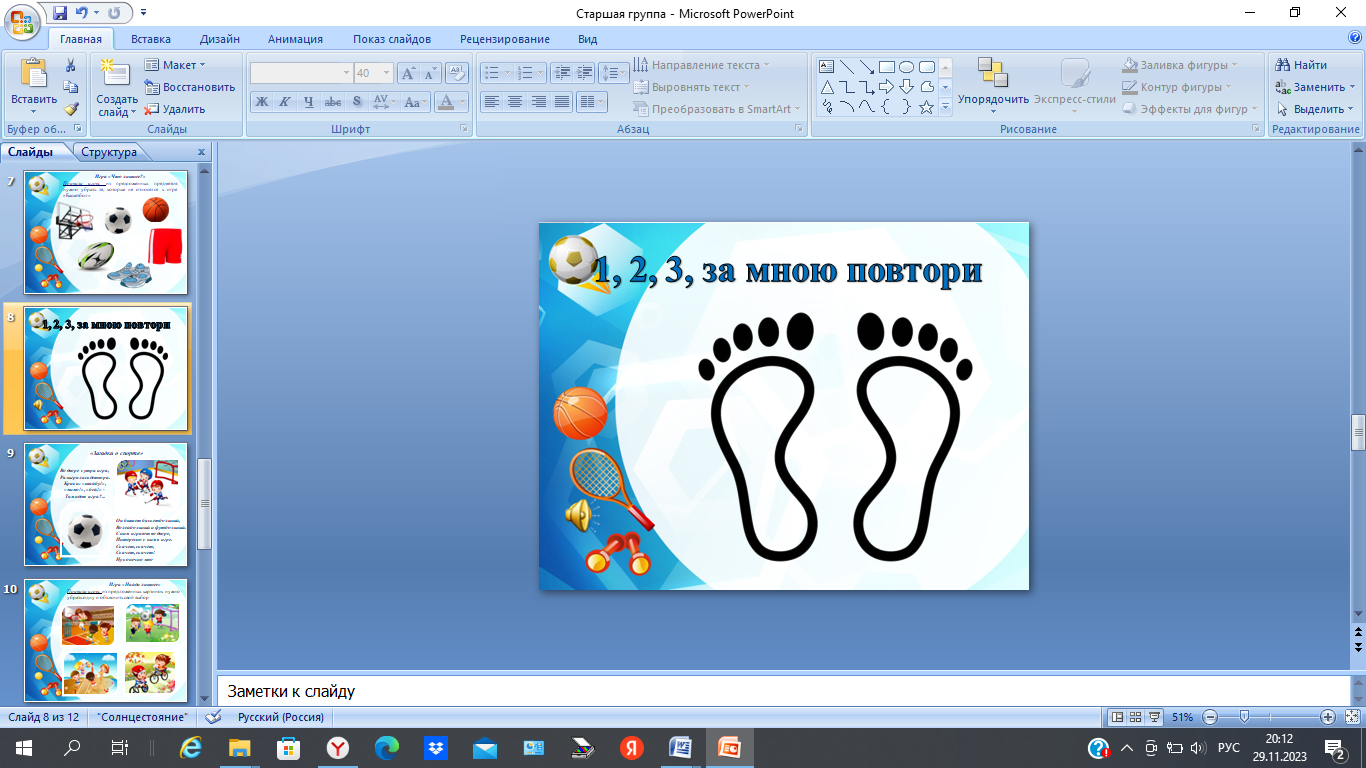 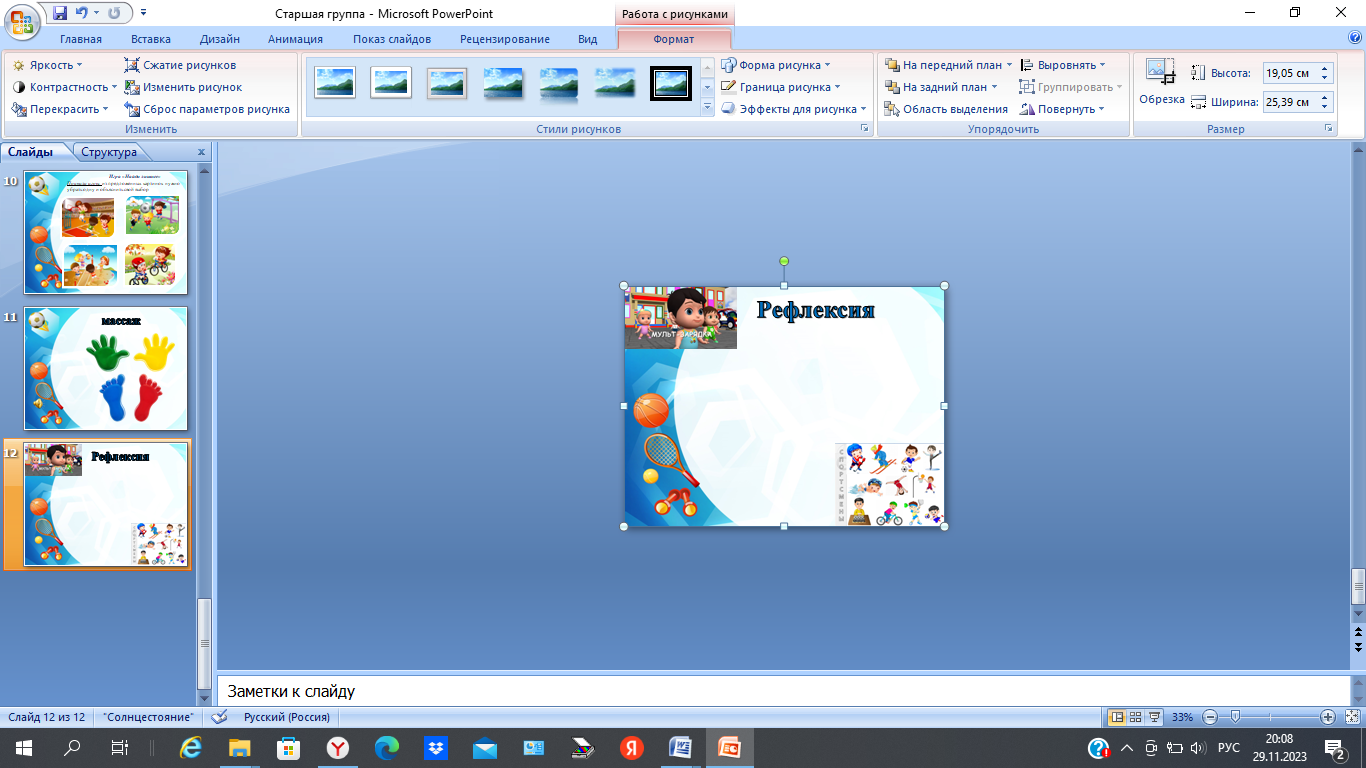 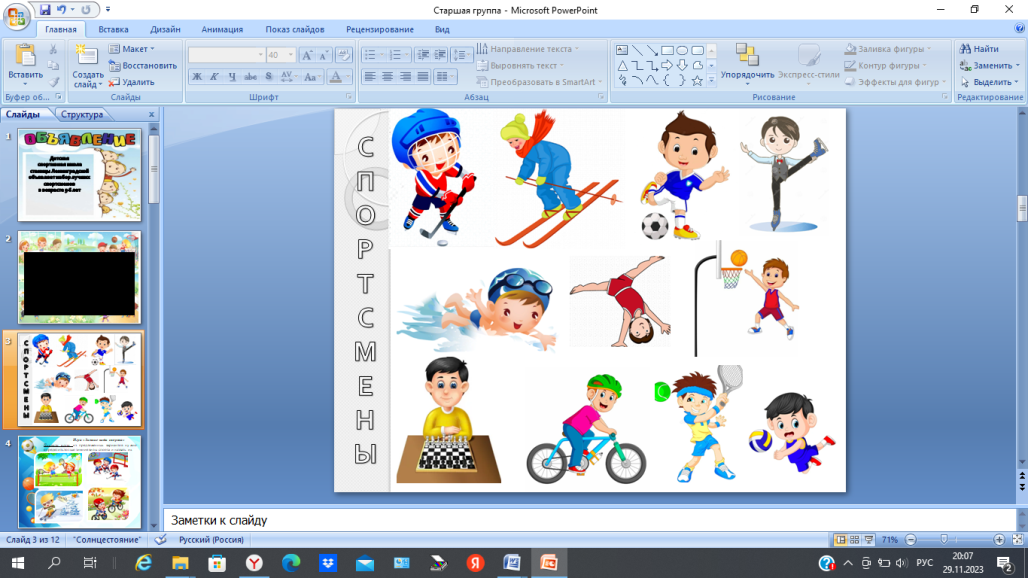 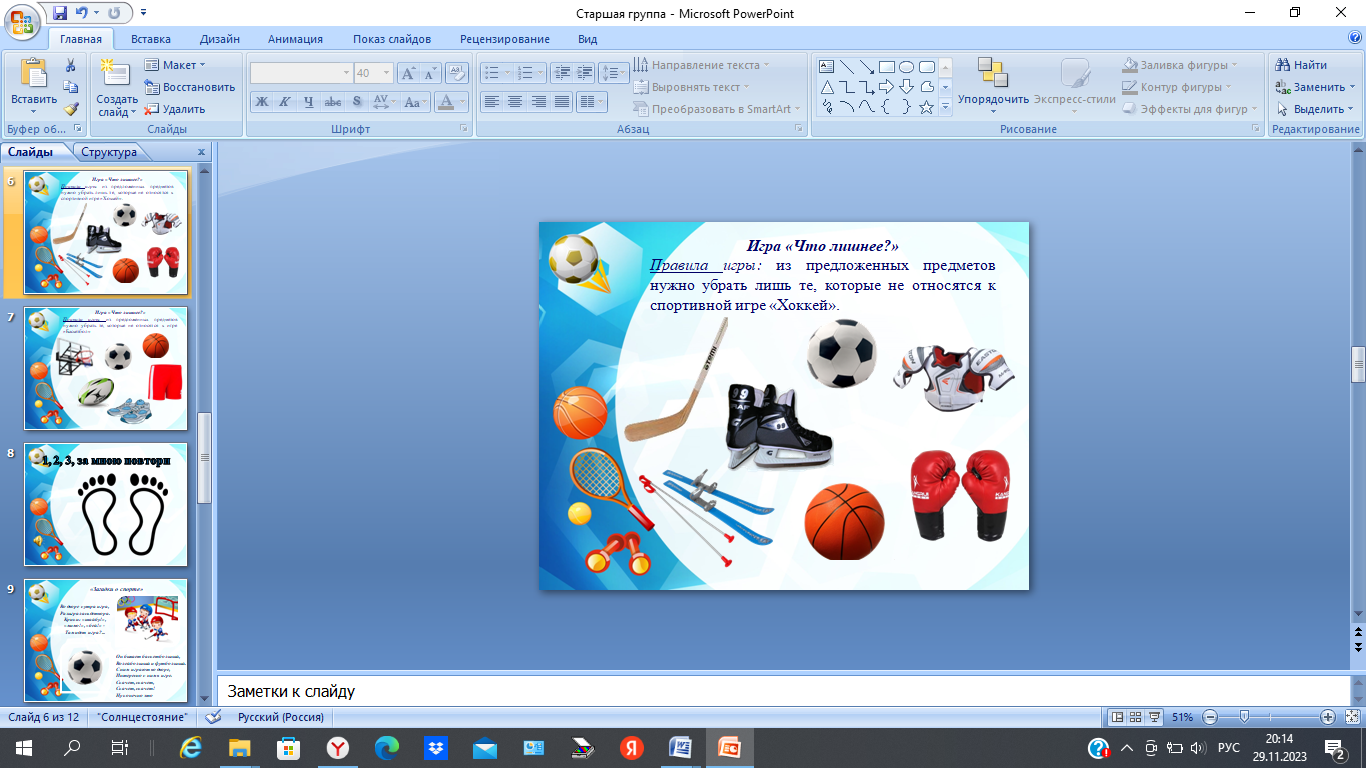 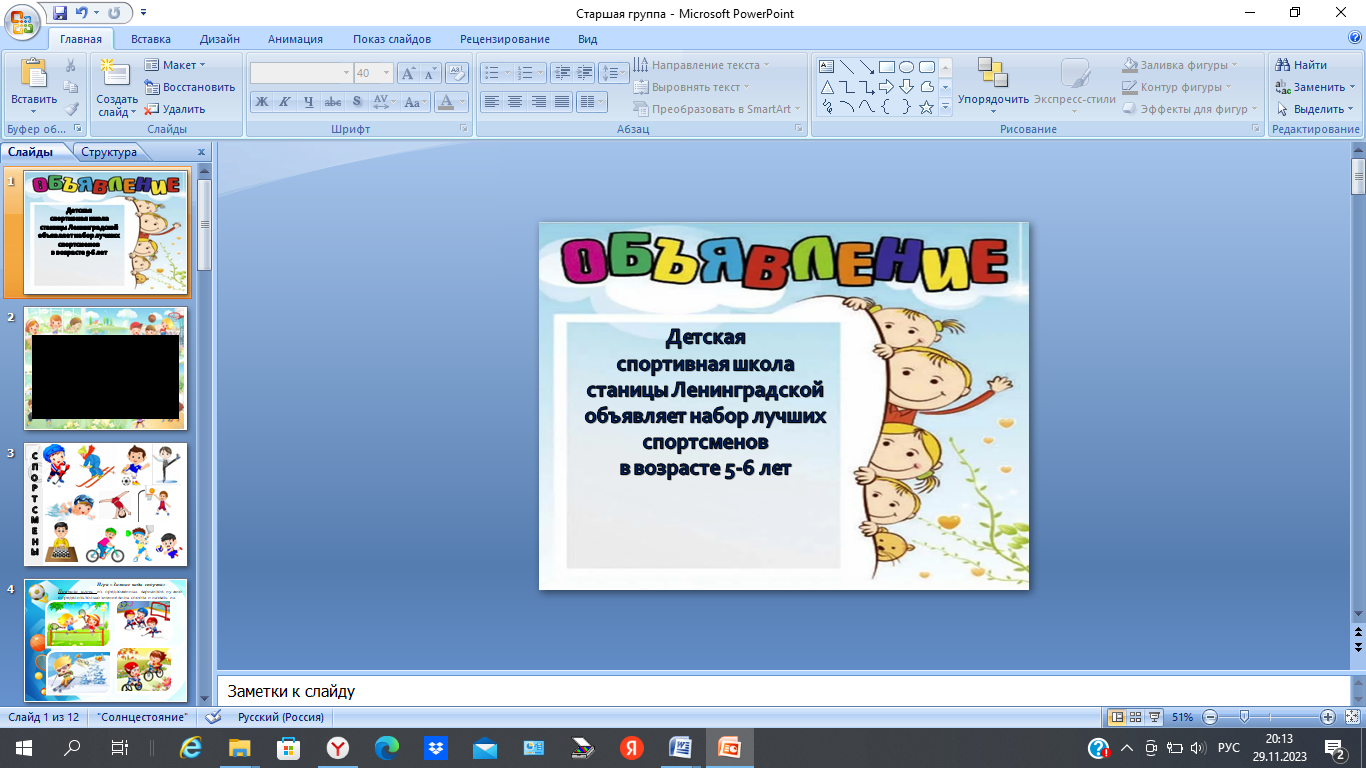 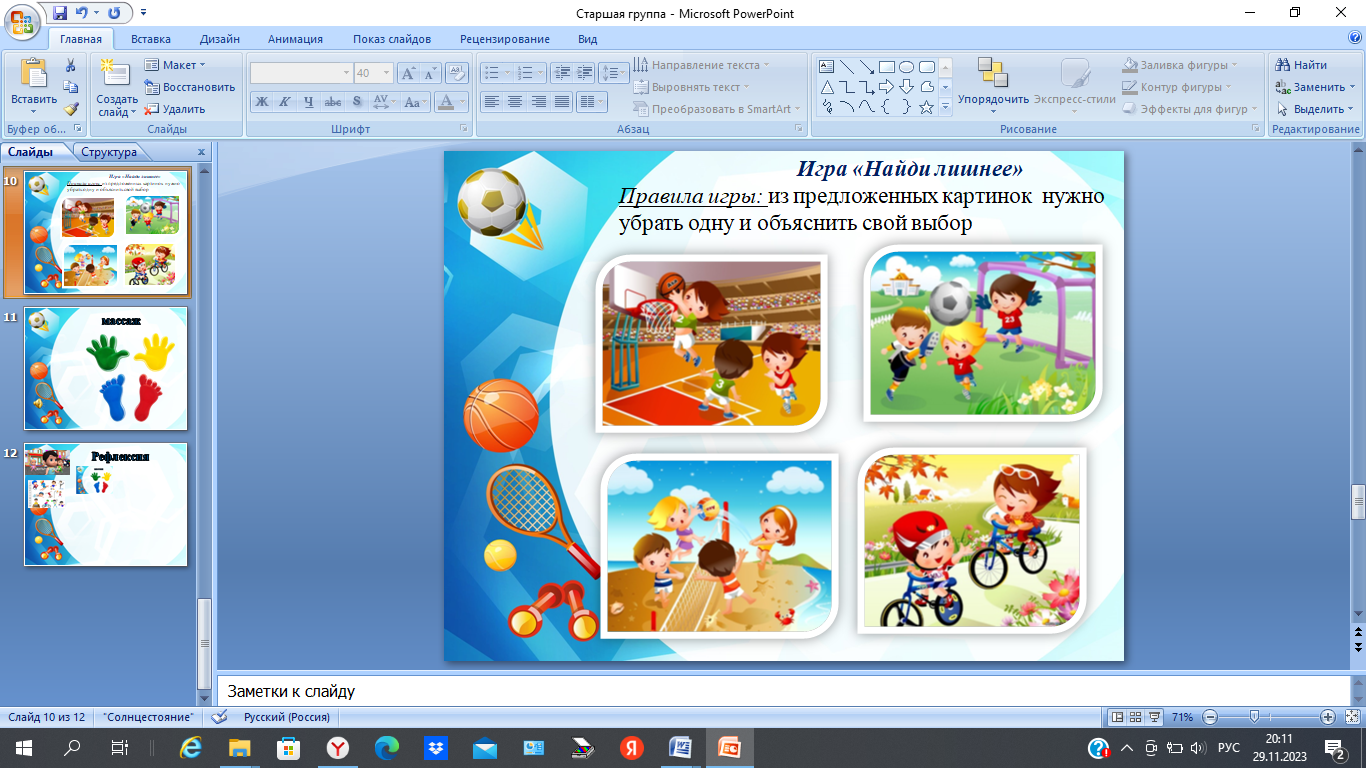 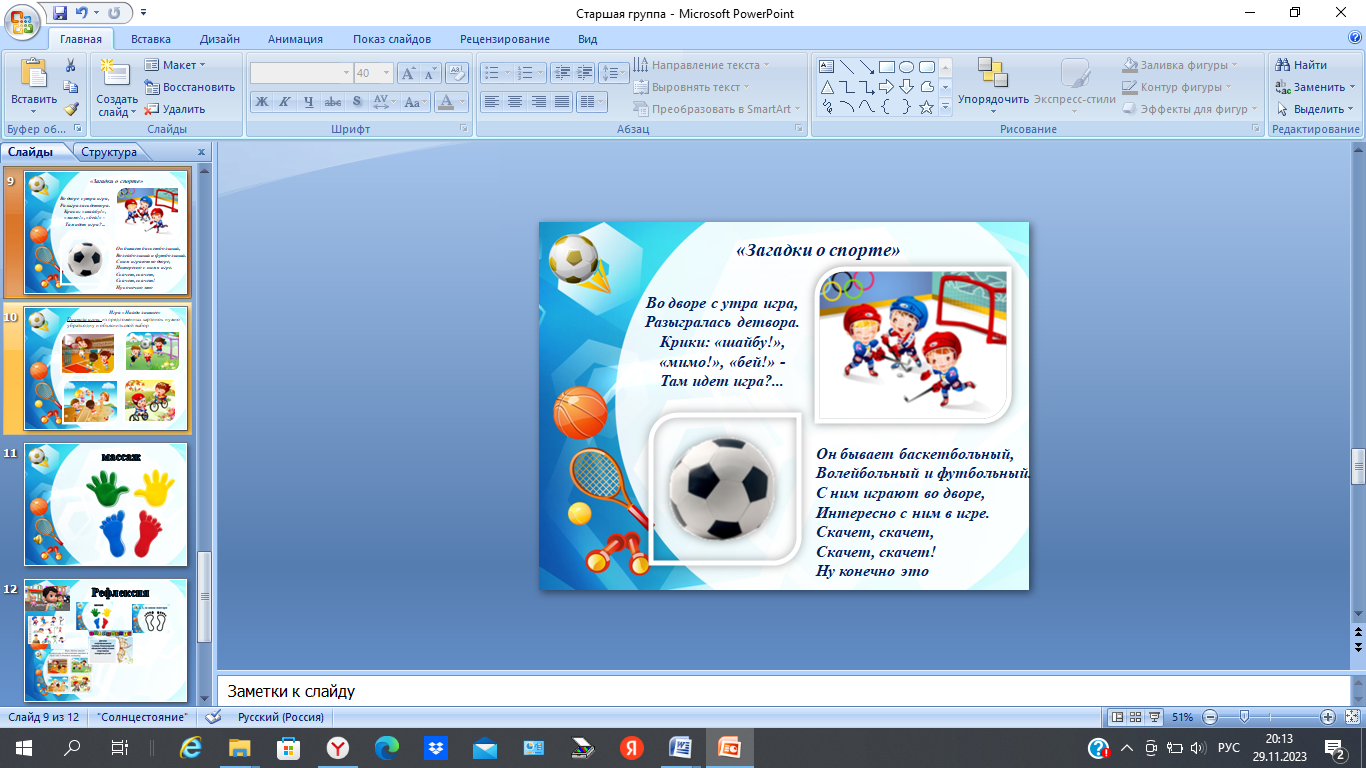